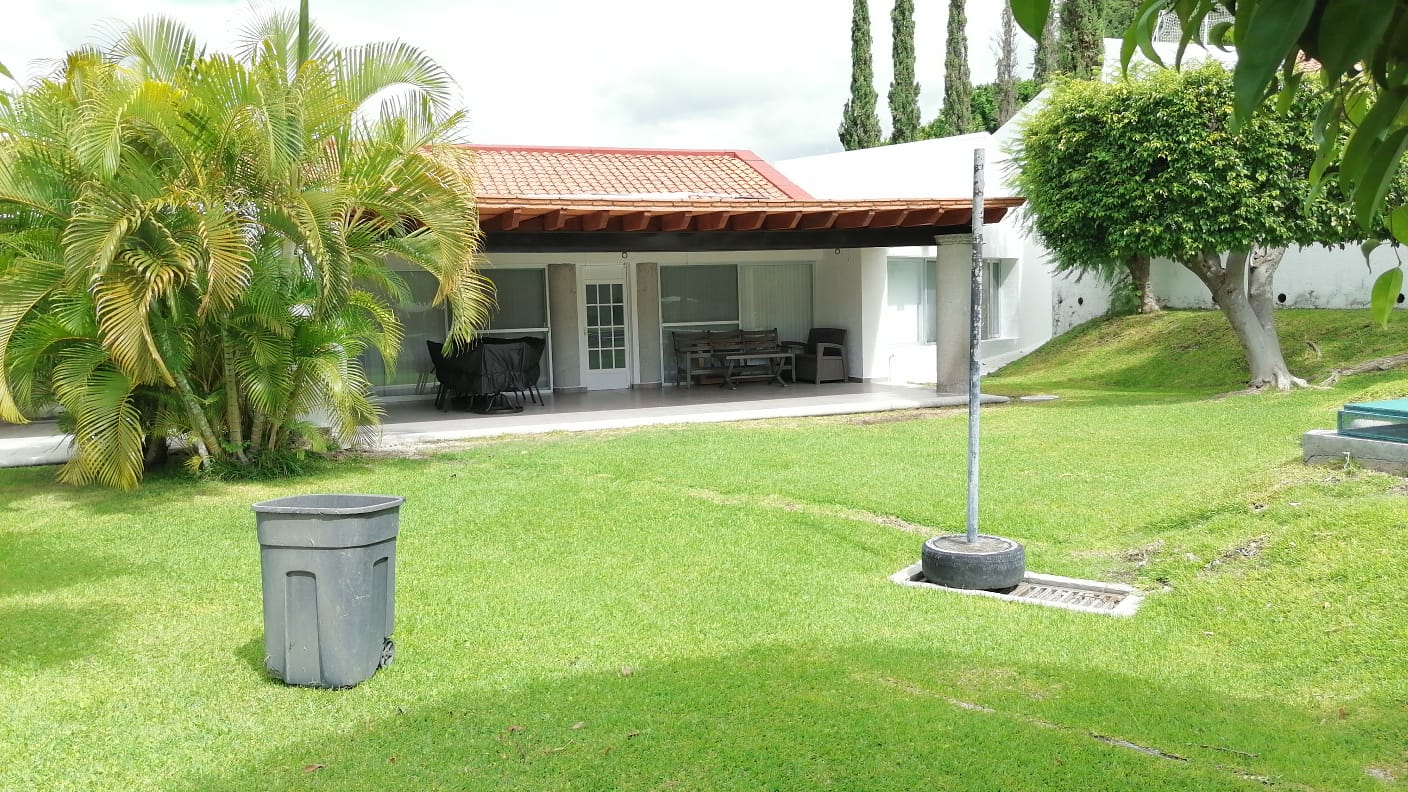 INICIO DE 
ACTIVIDADES
ABRIL 2023
ARREGLO DE FUGAS Y DESAGÜES
EN EL CONDOMINIO
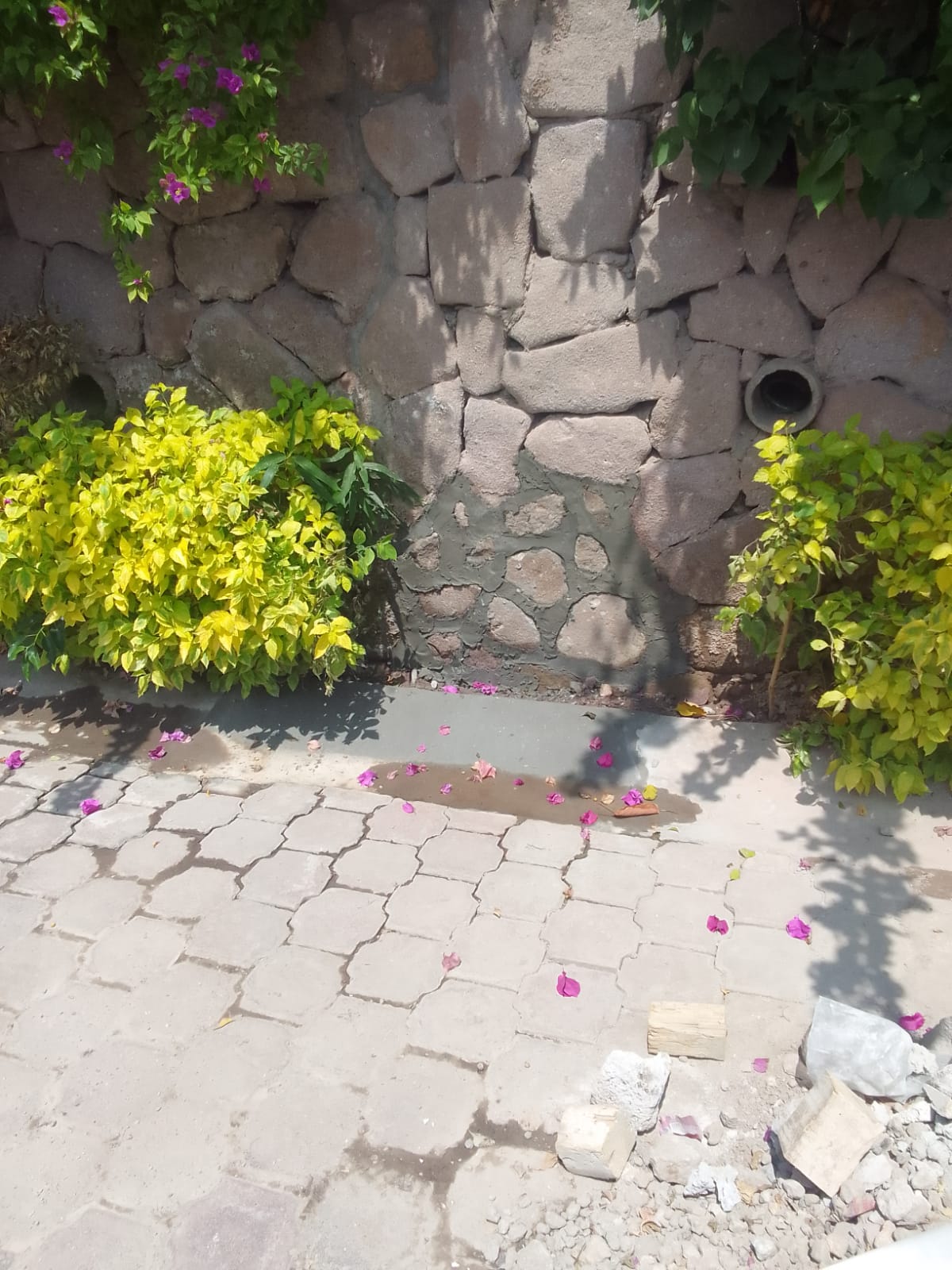 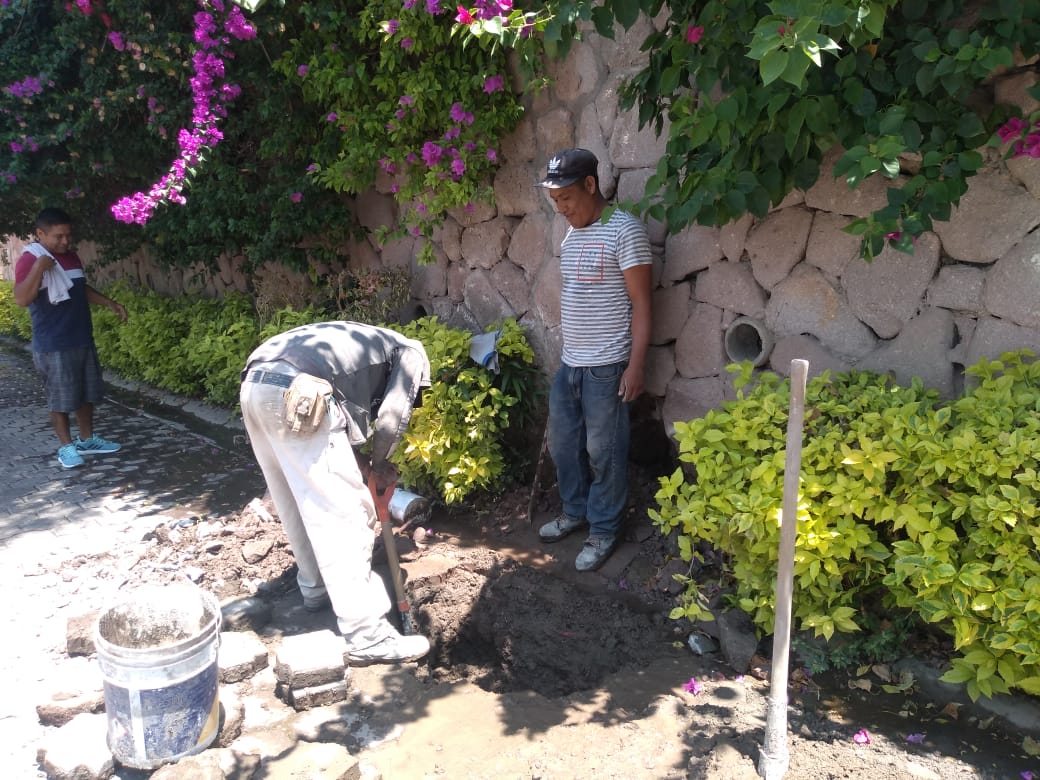 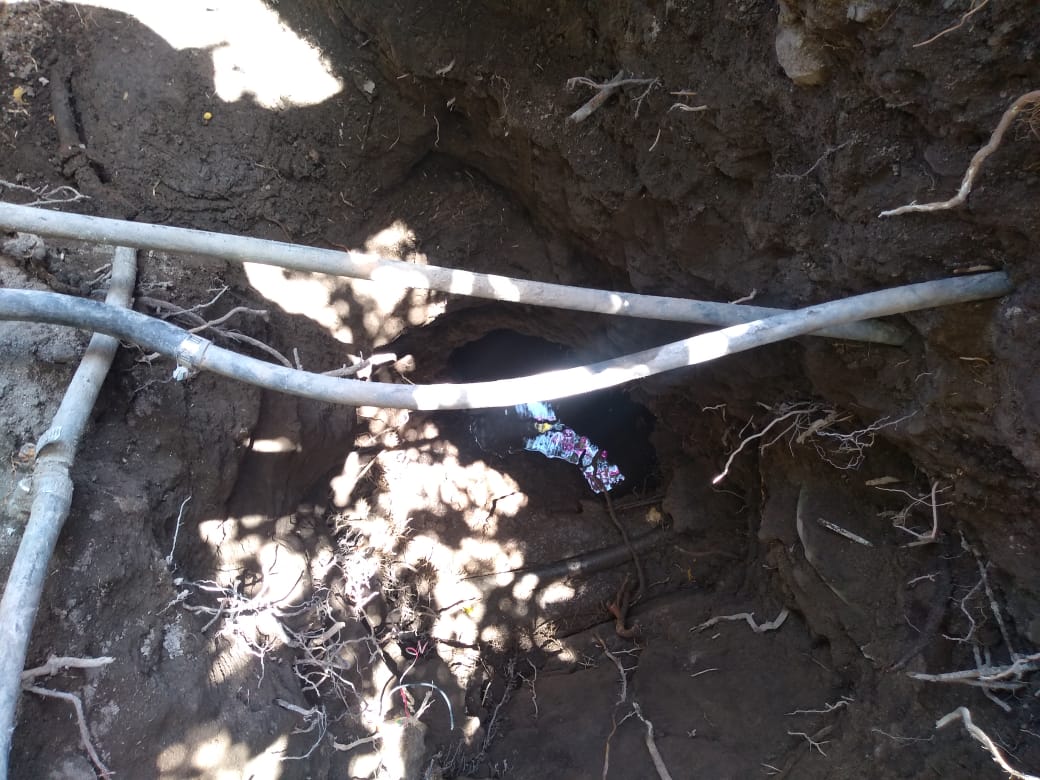 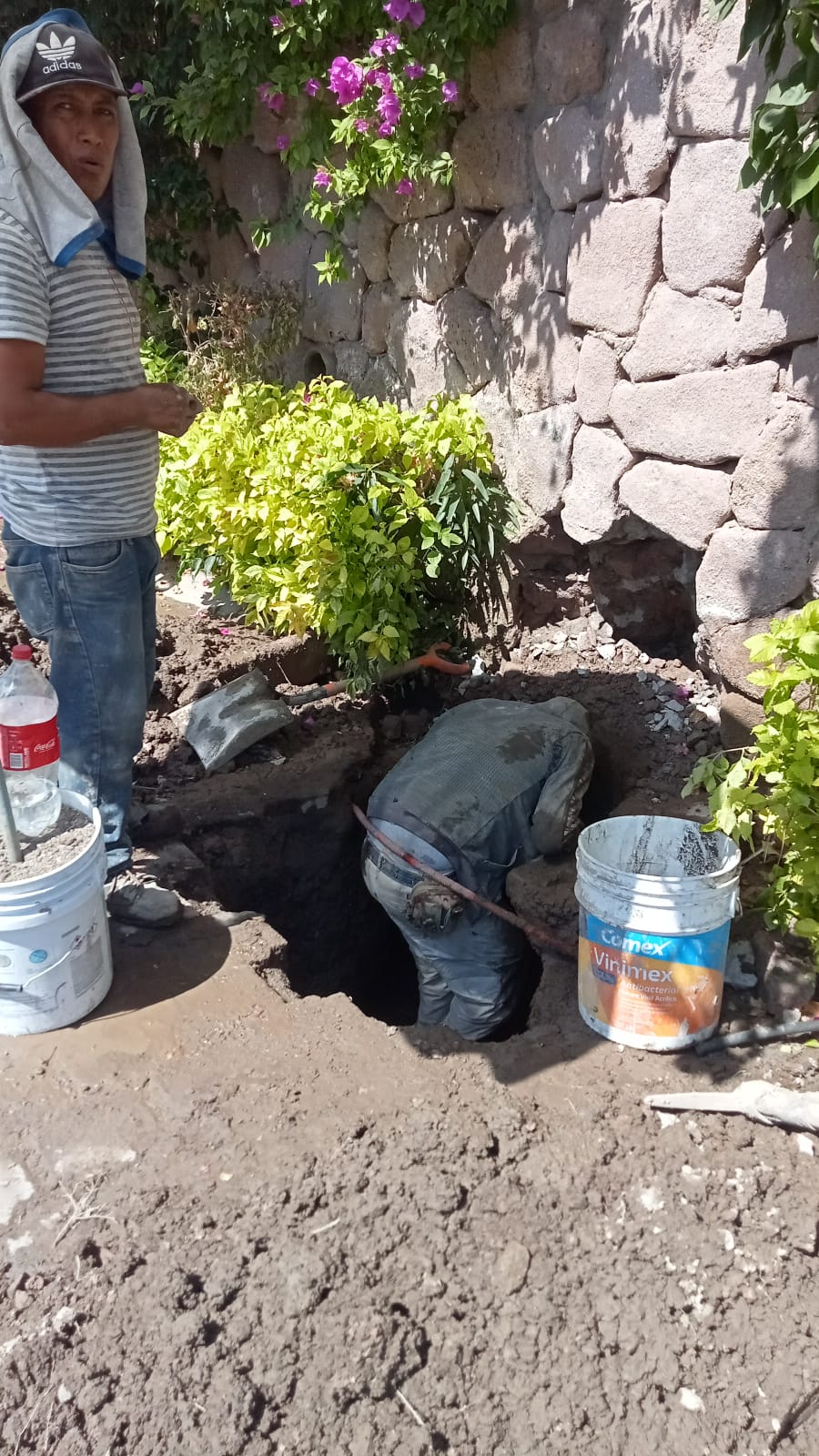 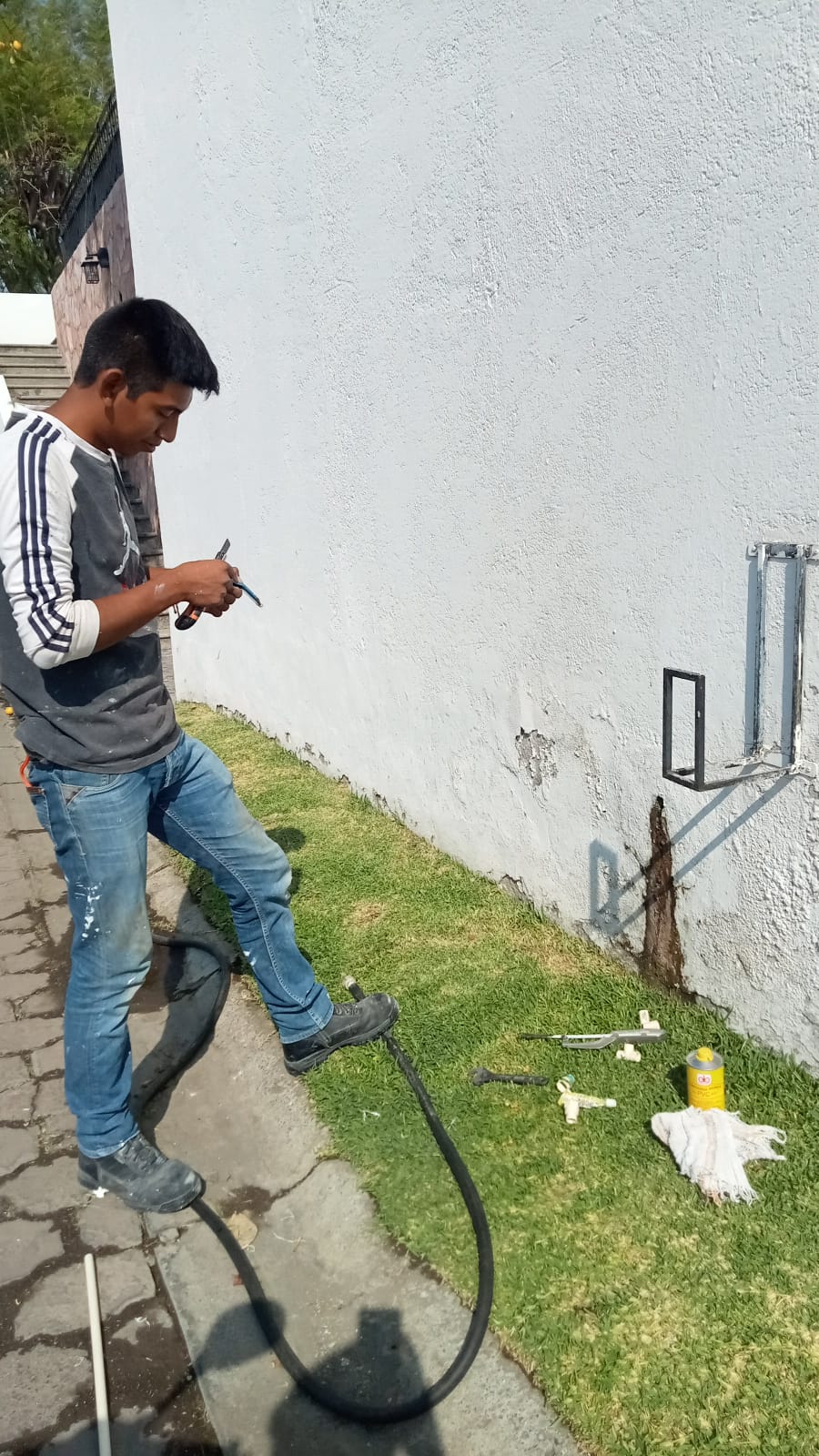 PARA VER EL VIDEO TOCAR LA FOTOGRAFIA
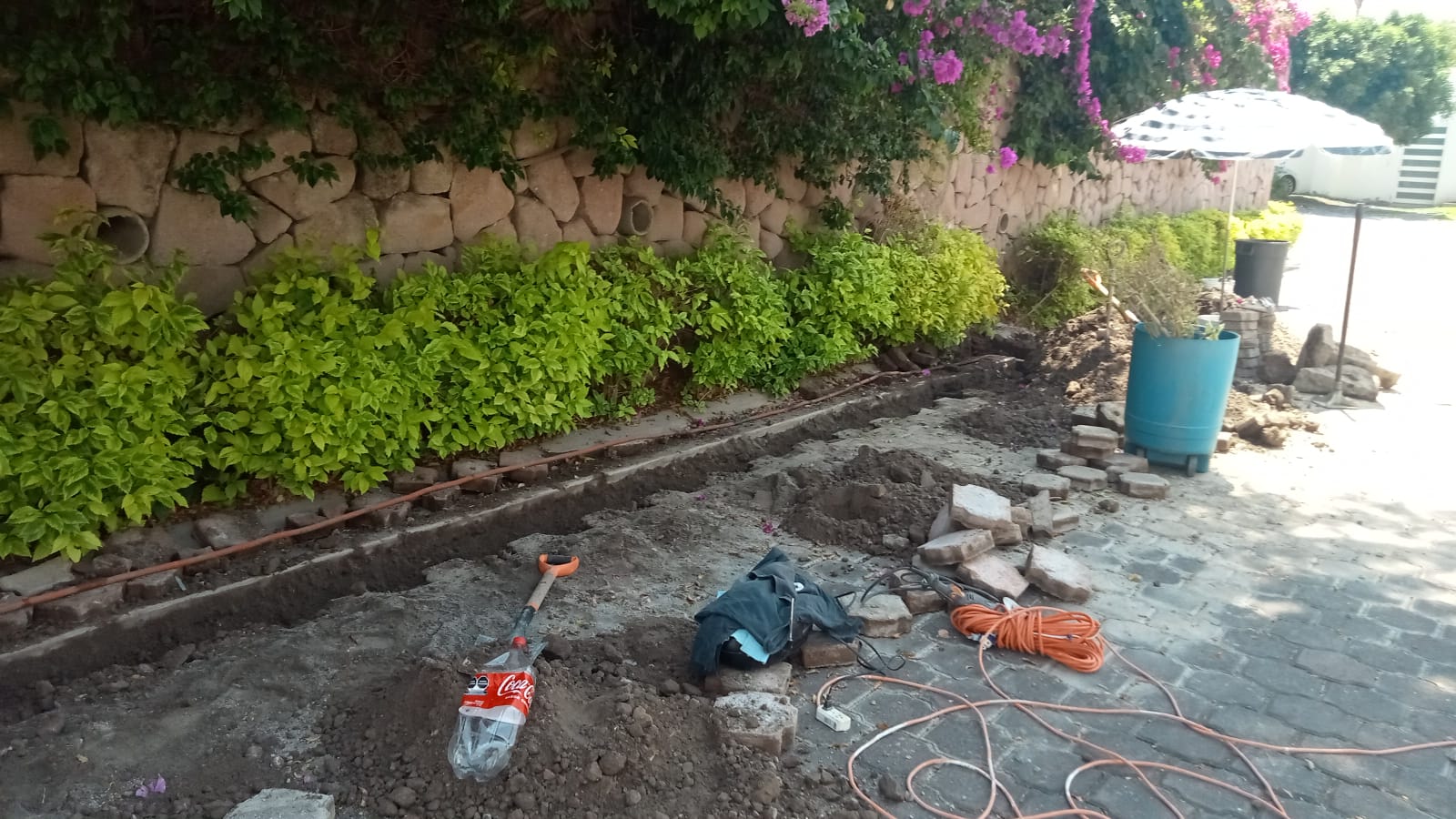 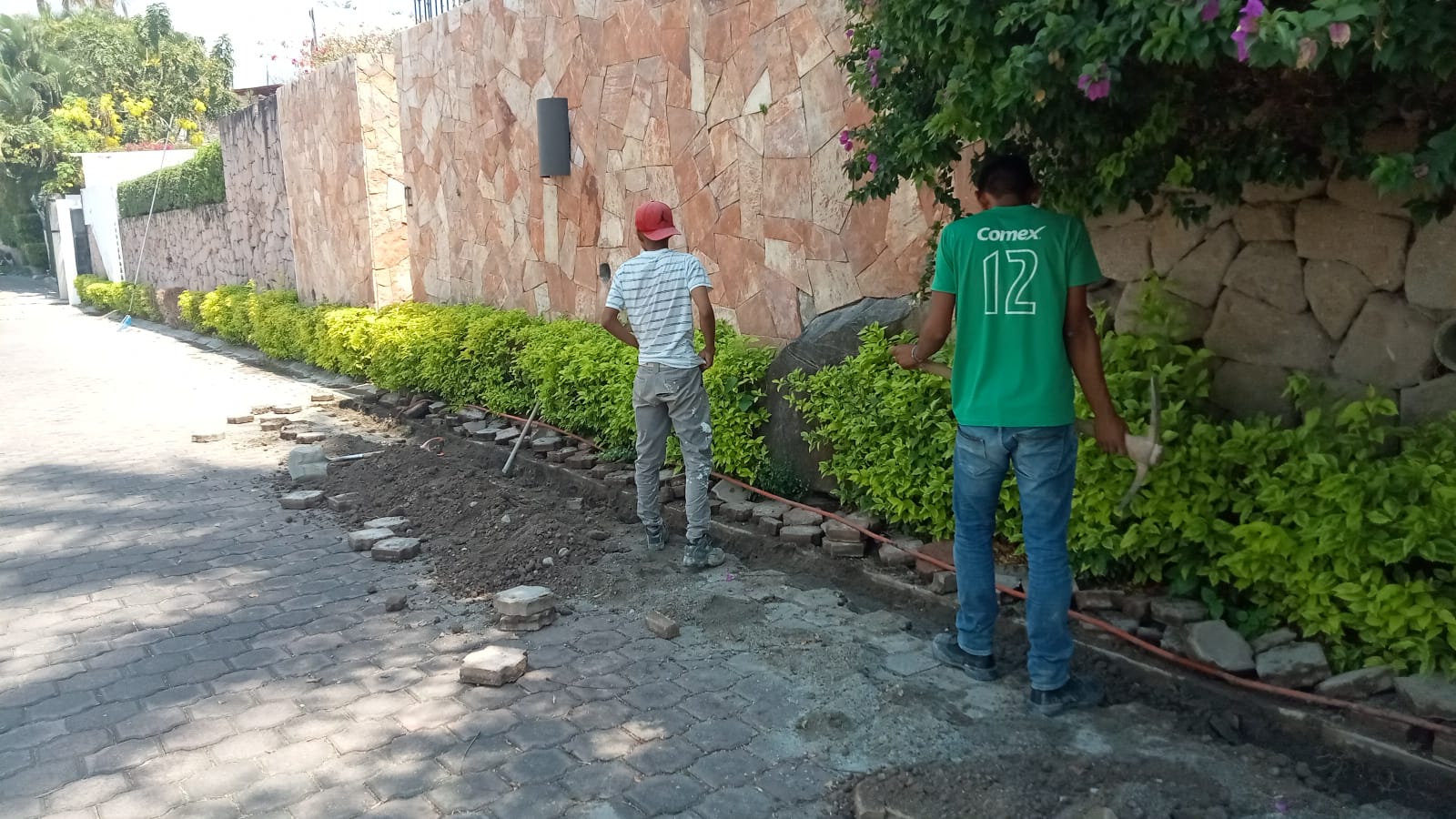 TRABAJOS VARIOS
EN EL CONDOMINIO
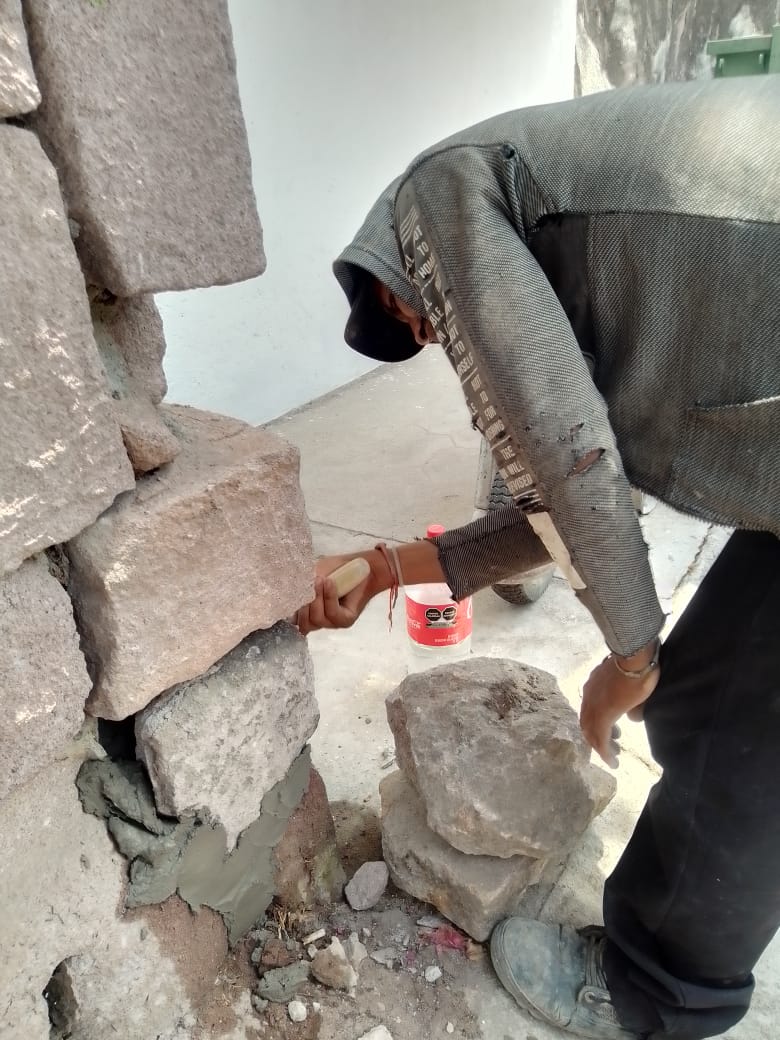 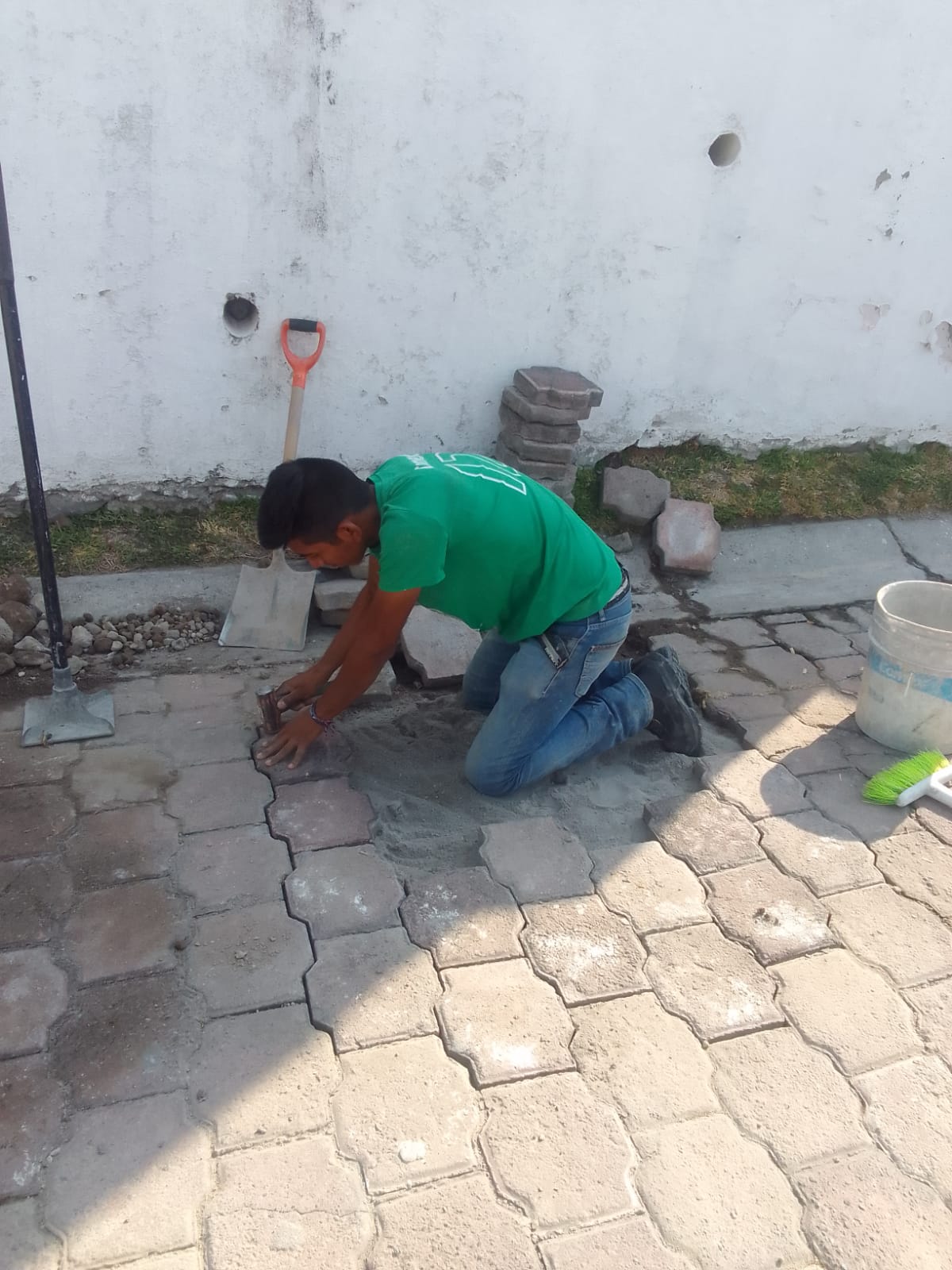 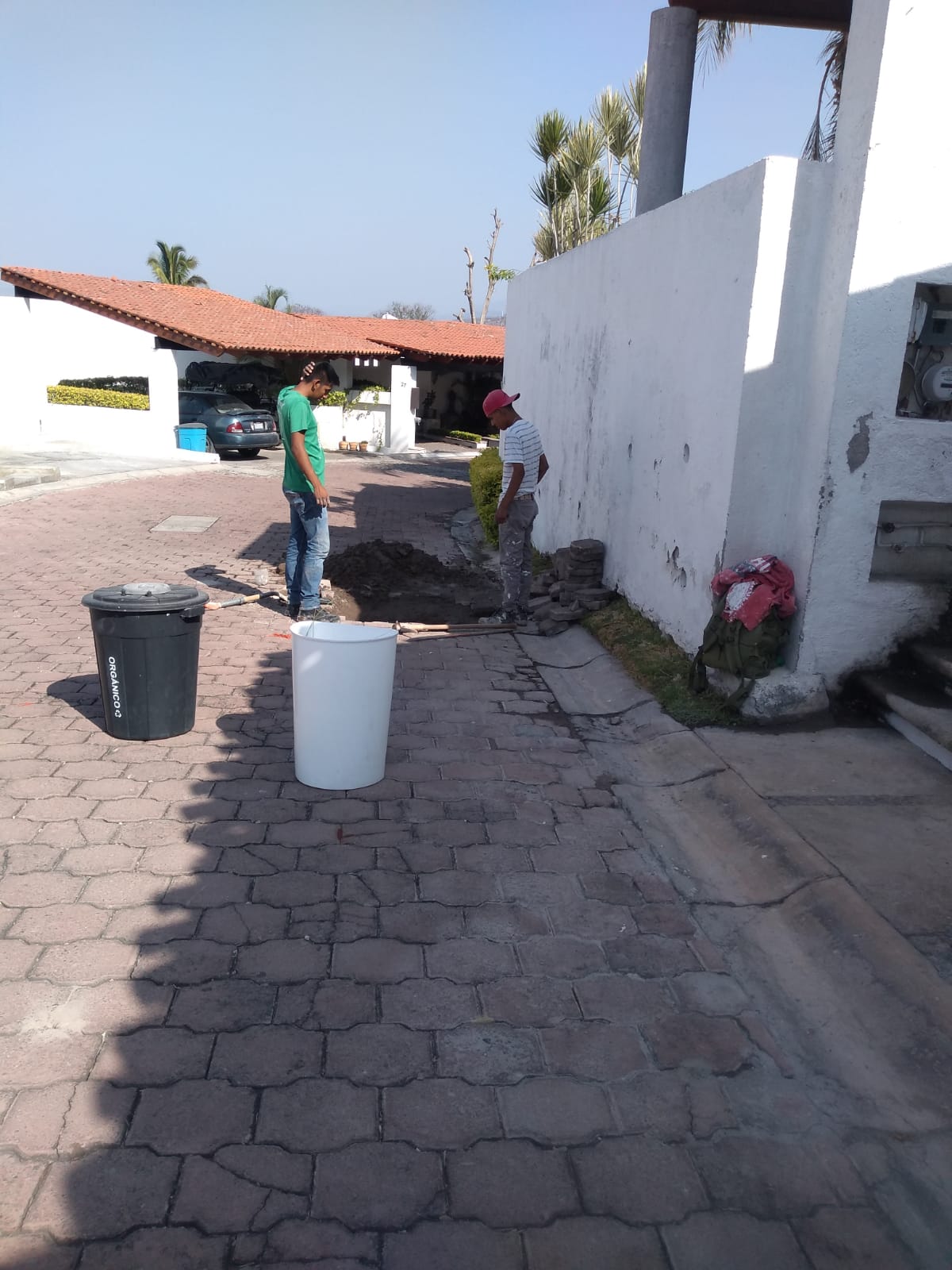 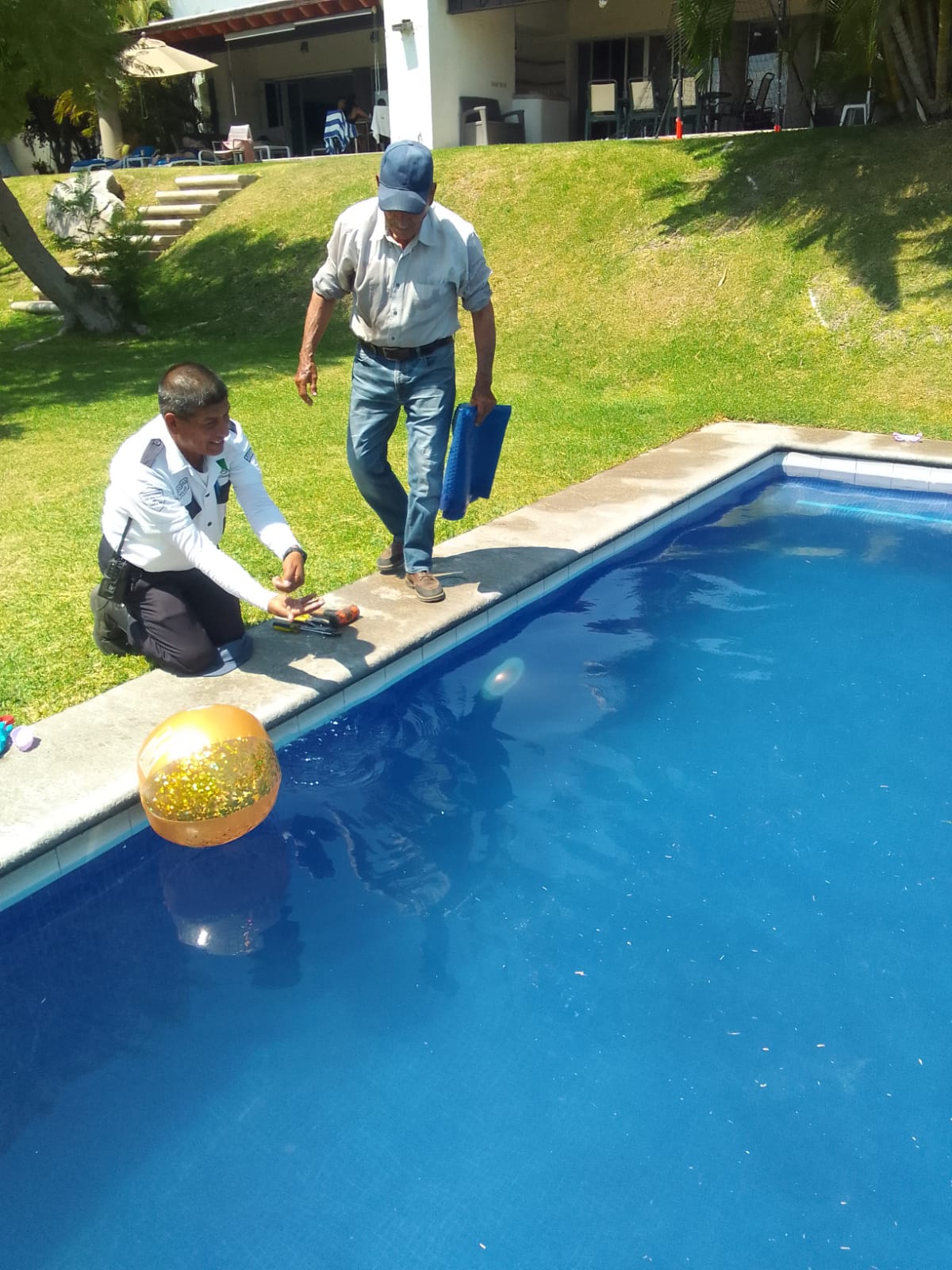 PARA VER EL VIDEO TOCAR LA FOTOGRAFIA
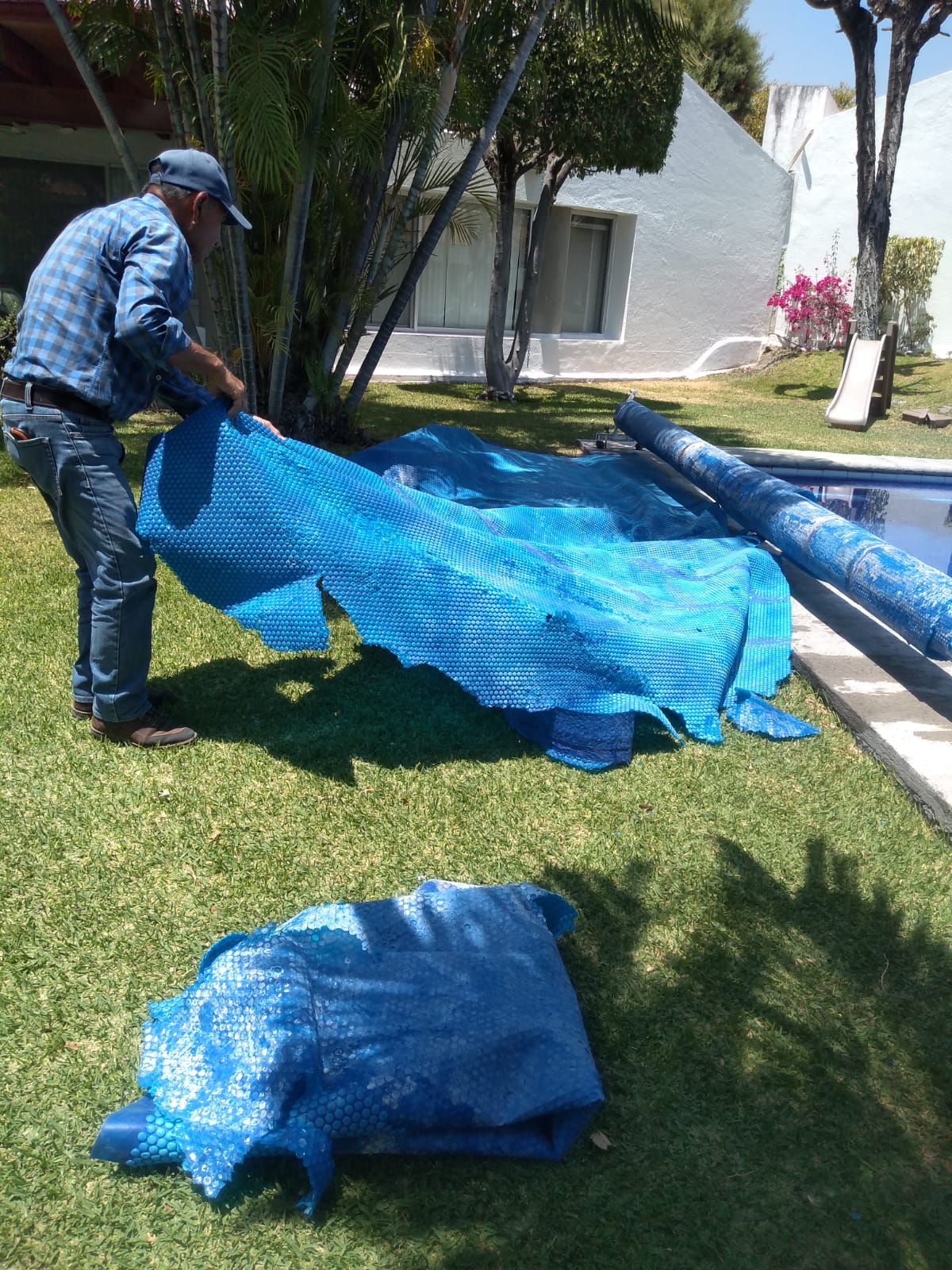 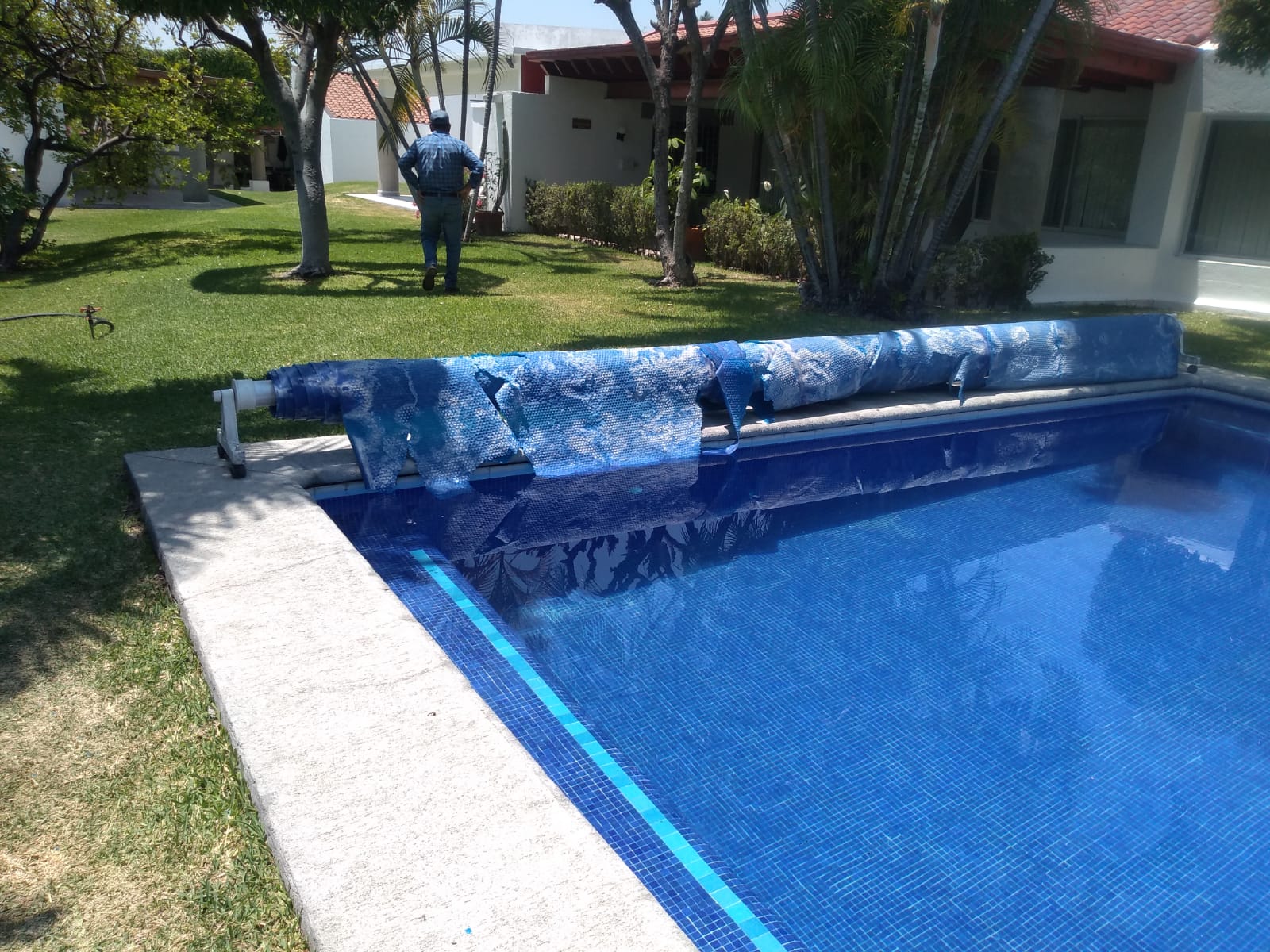 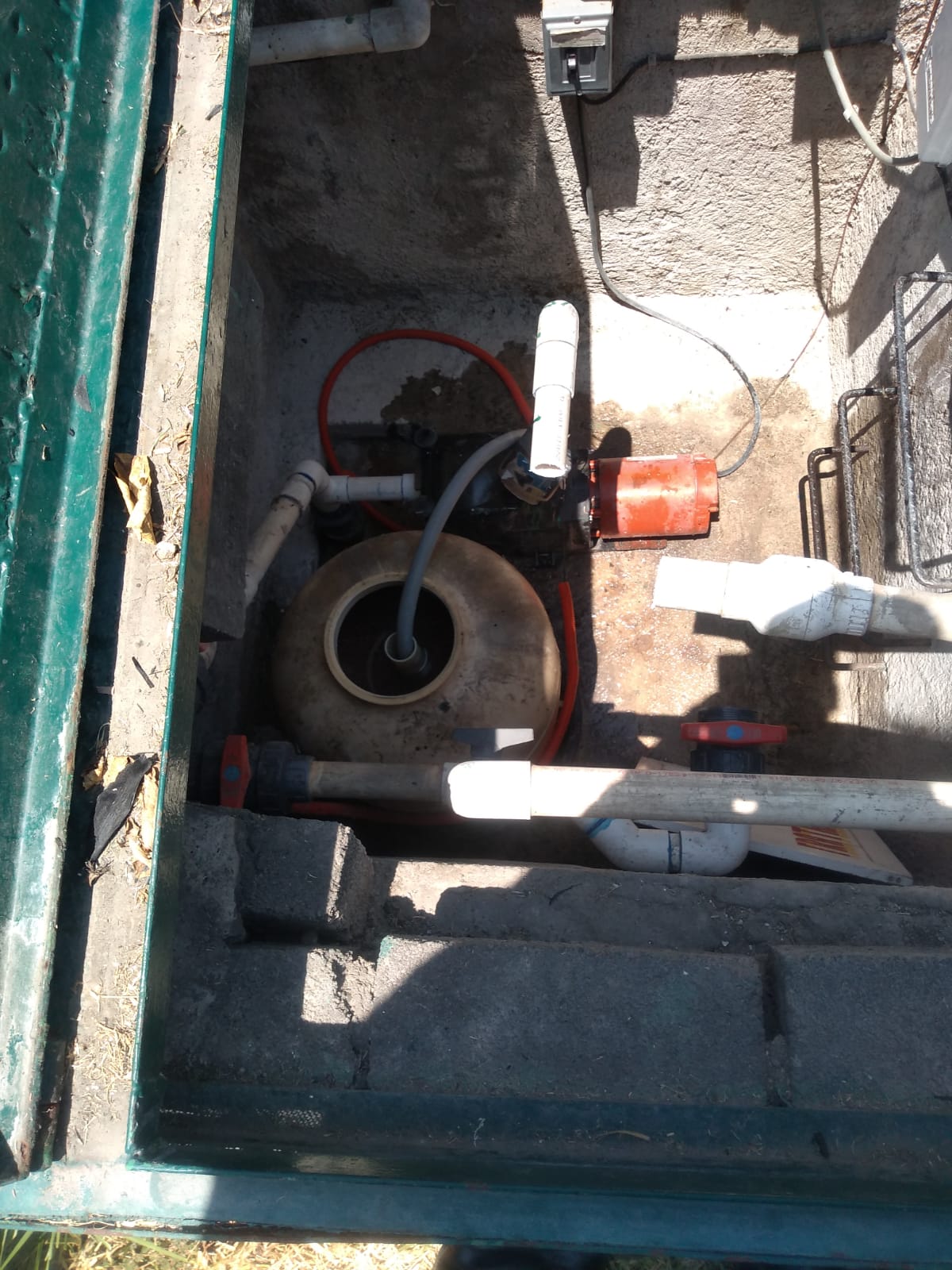 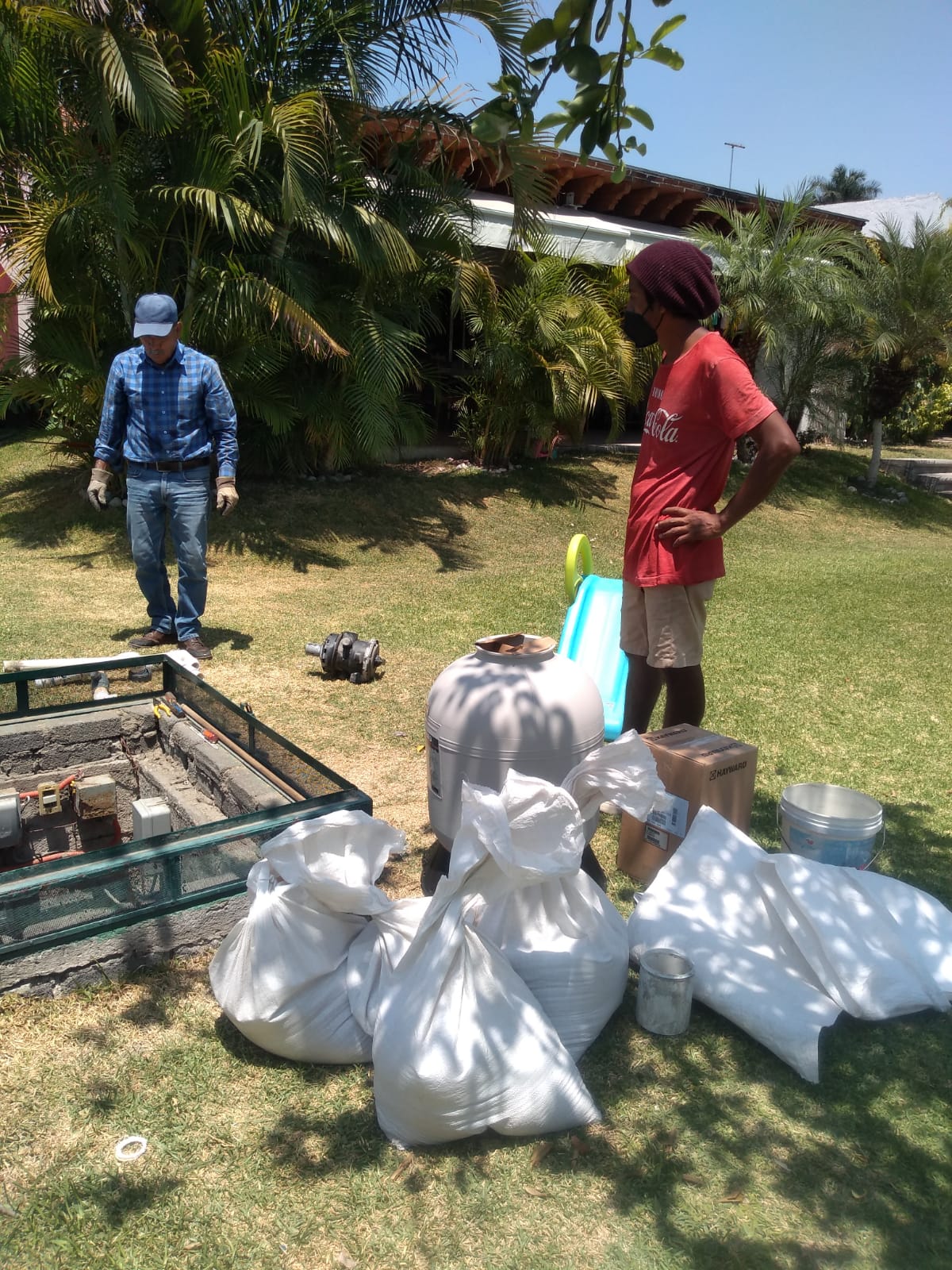 CAMBIO DE PIEZAS
EN EL RIEGO X ASPERSION
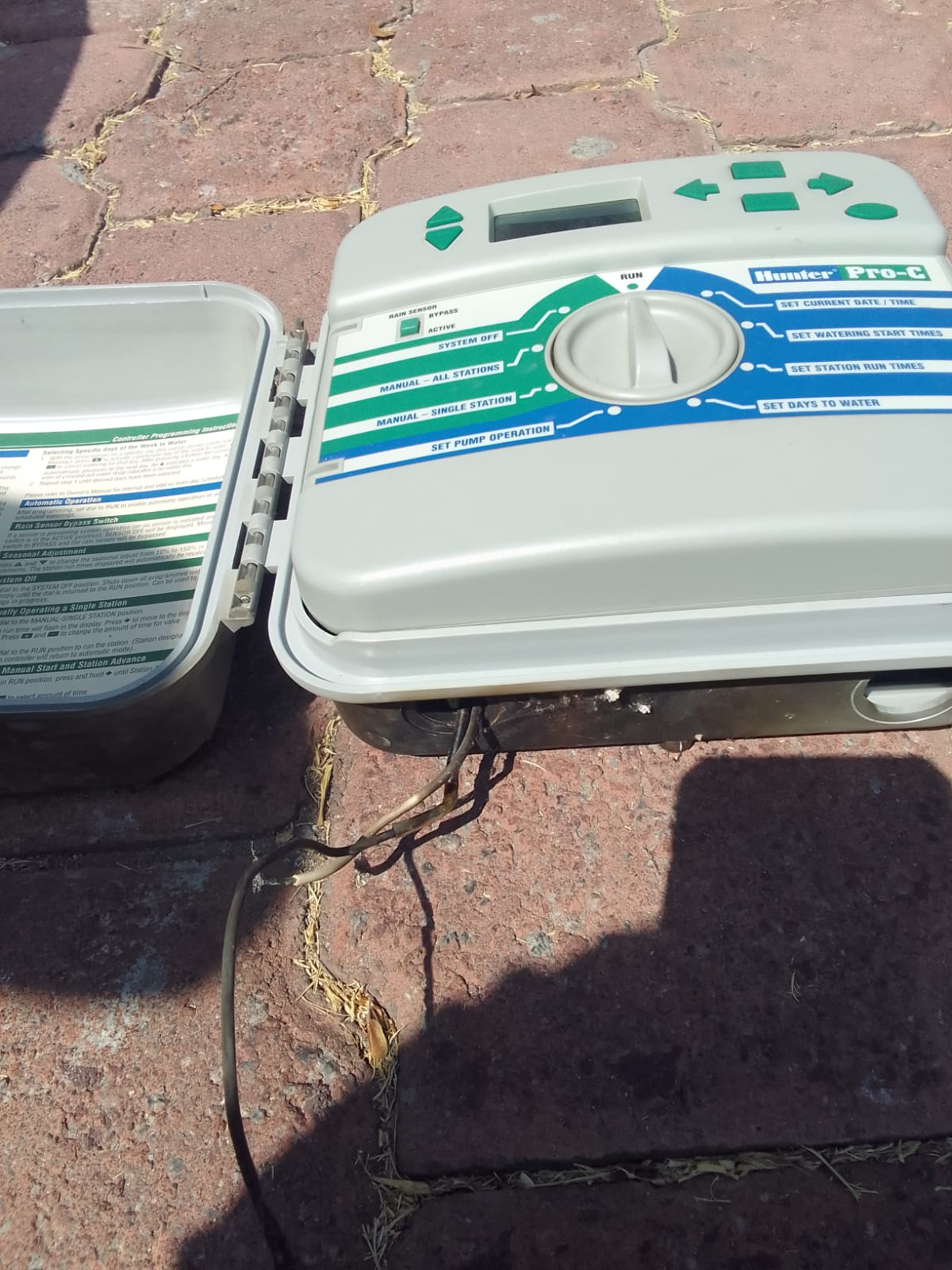 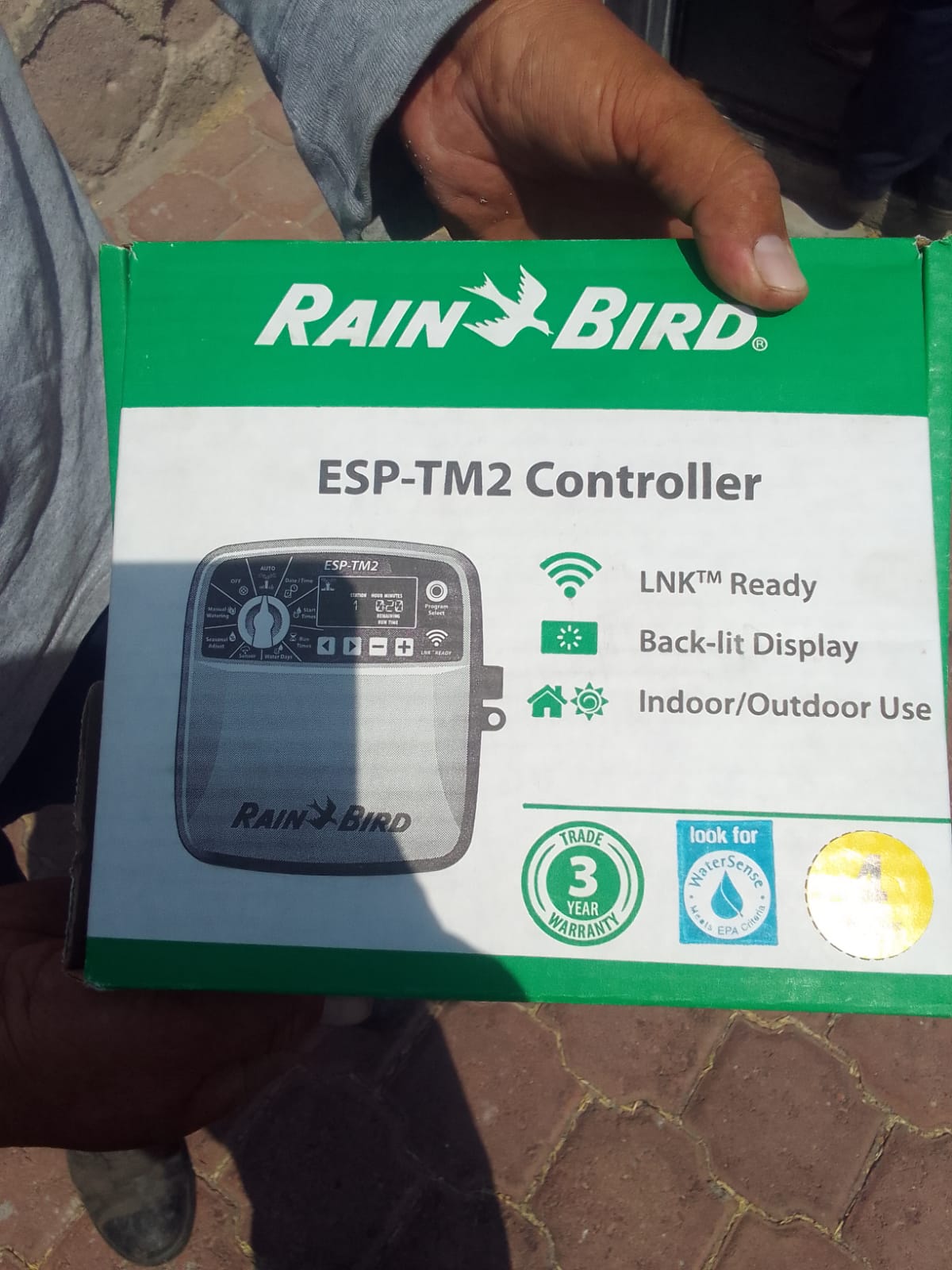 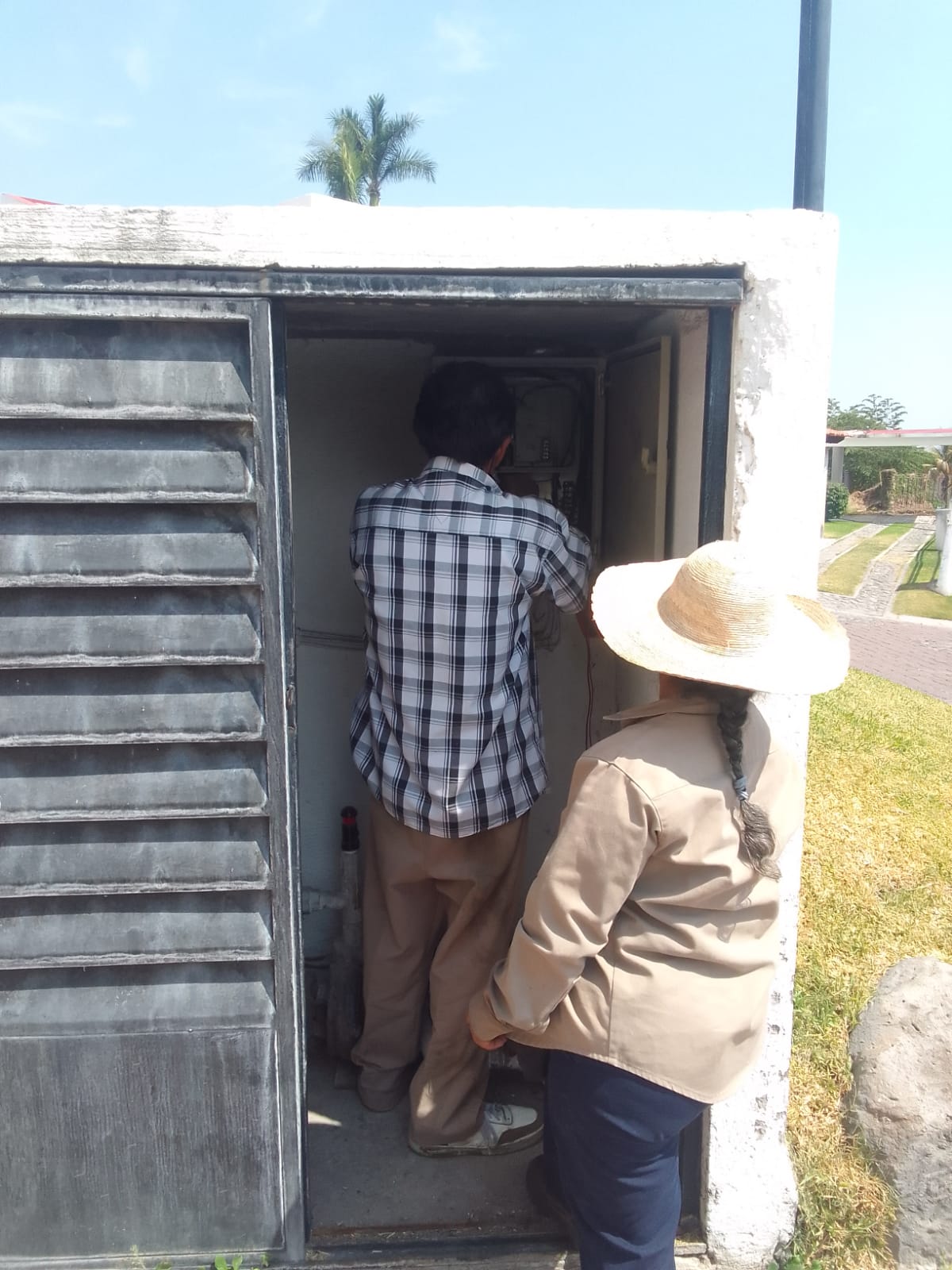 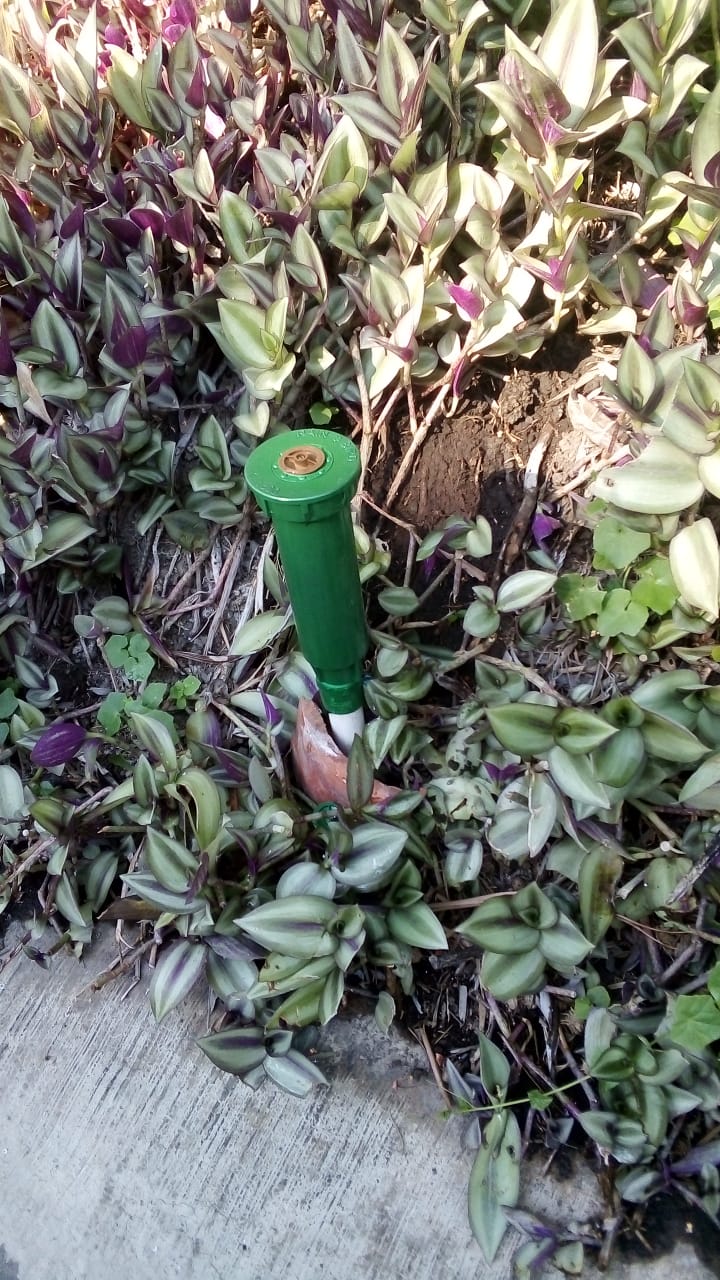 TOMA DE MUESTRAS
DEL AGUA DE ALBERCAS
PARA SU ANALISIS
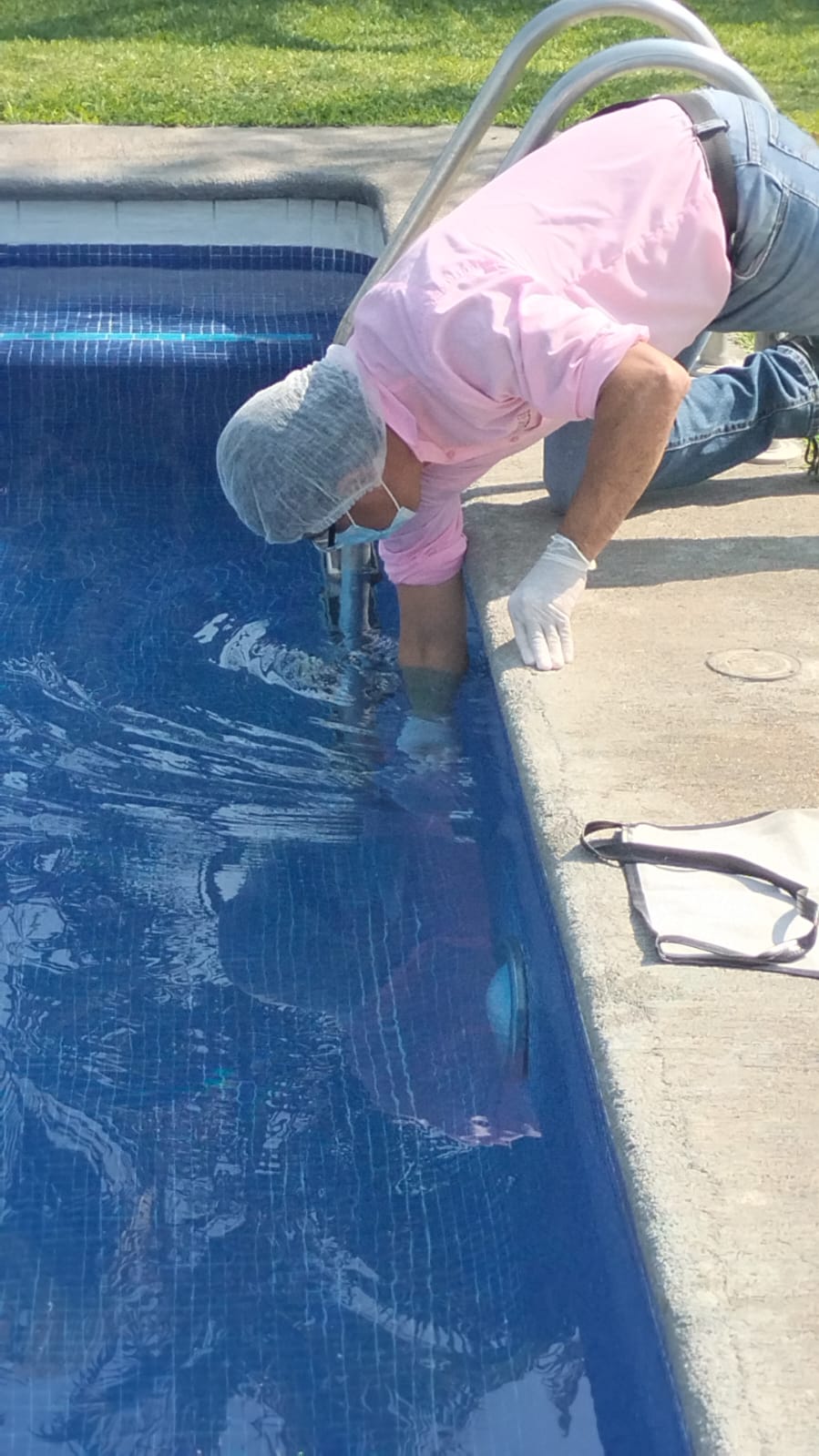 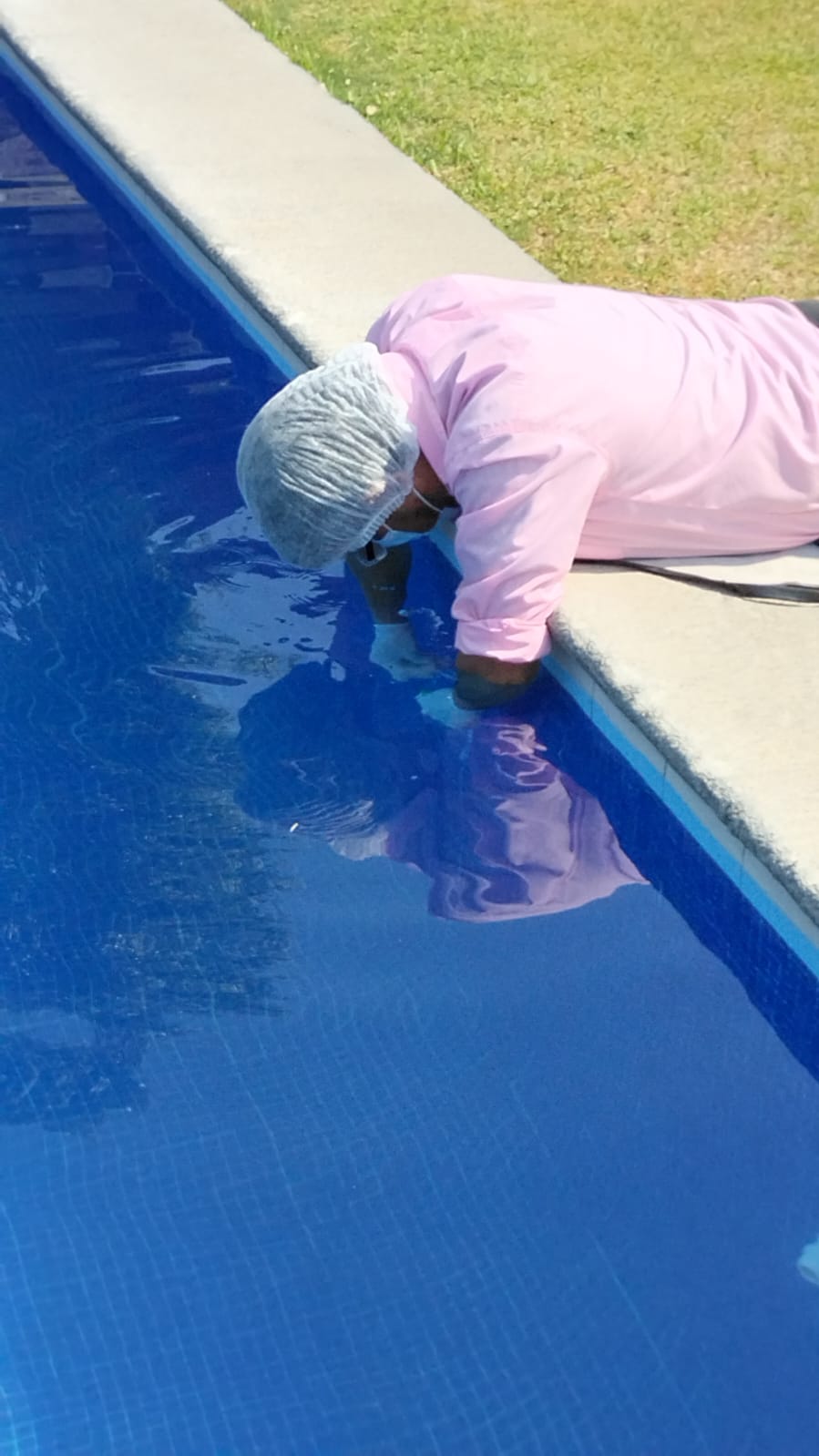 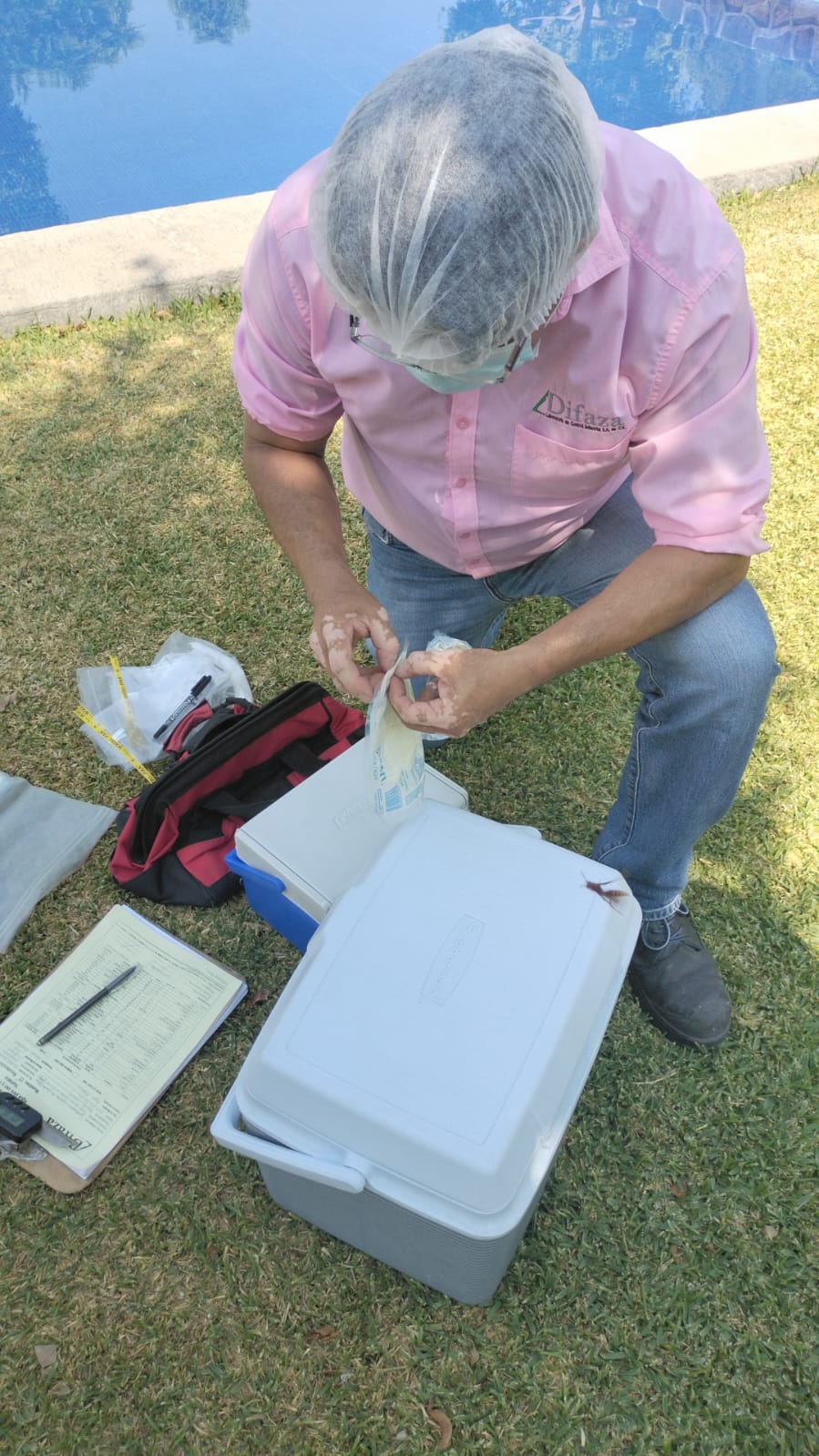 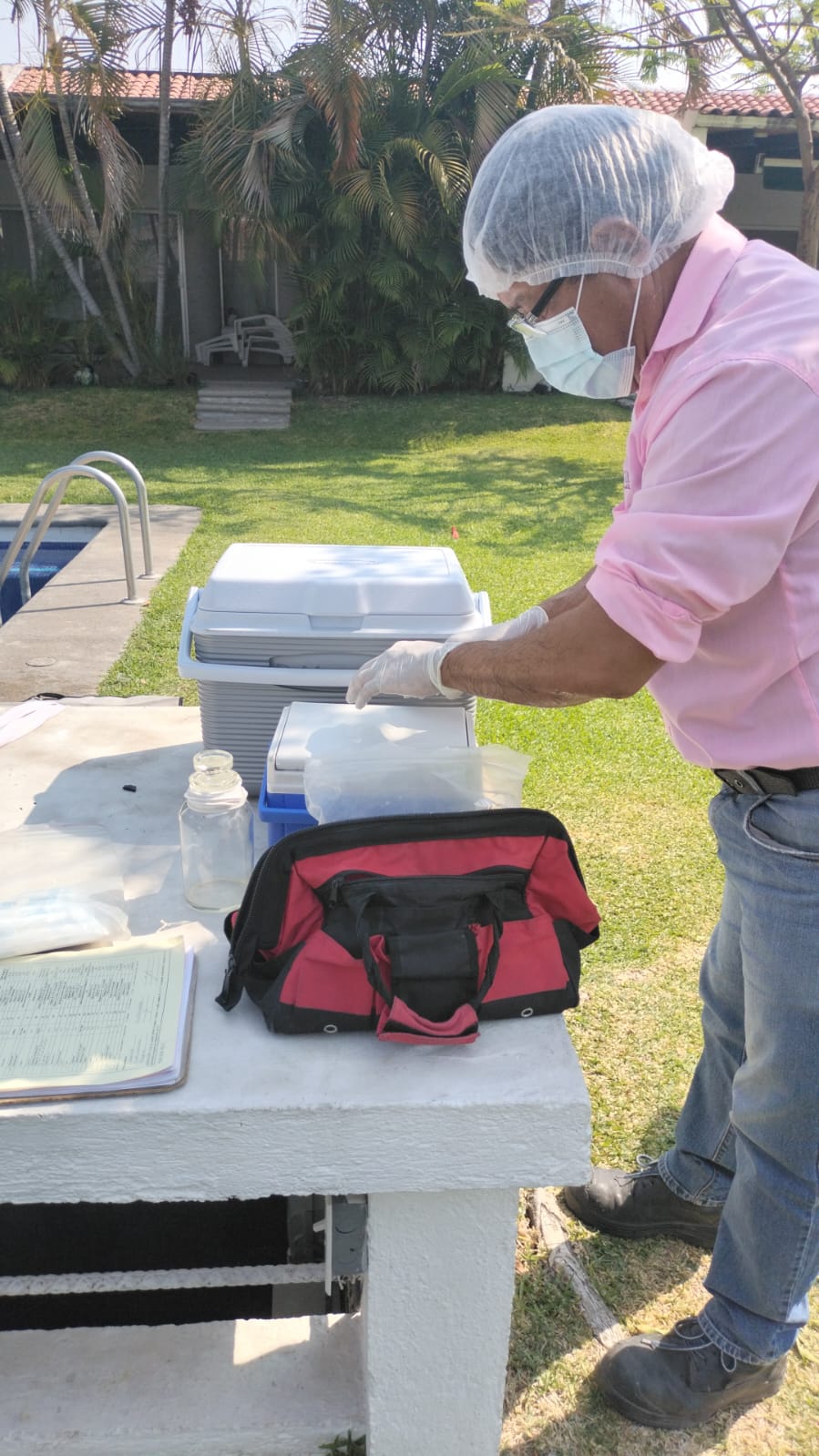 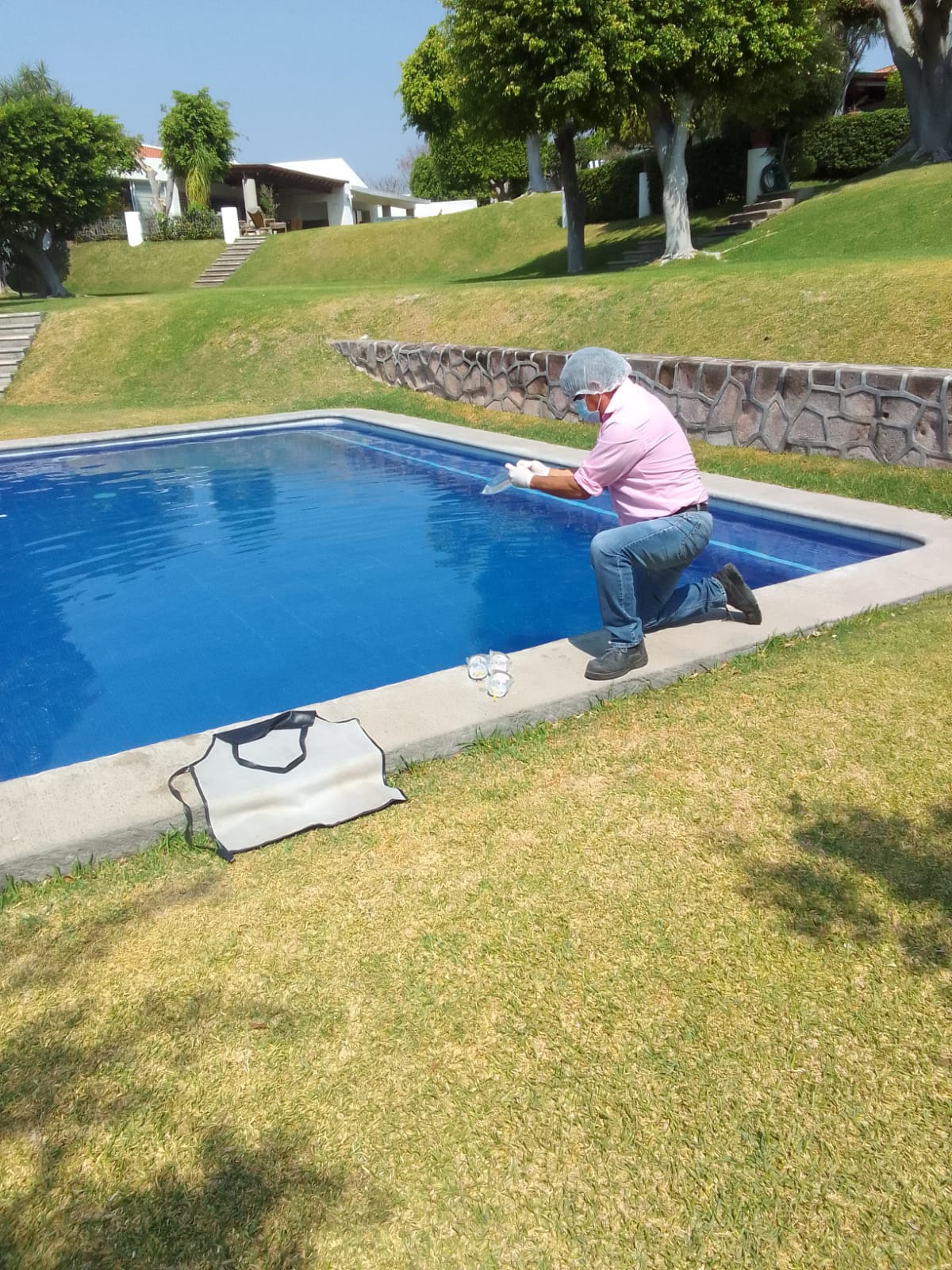 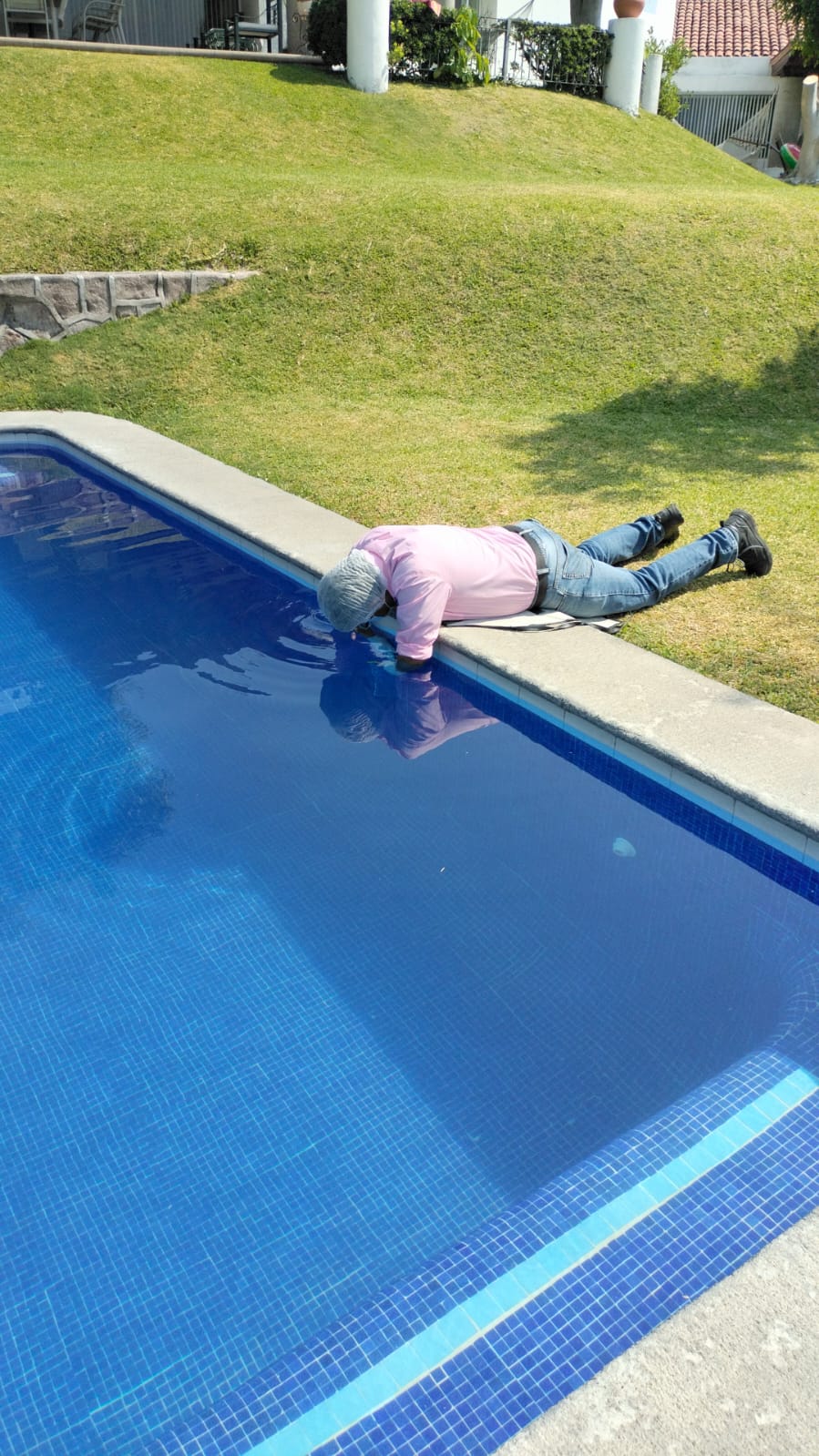 CAPACITACION AL PERSONAL DE ALBERCAS
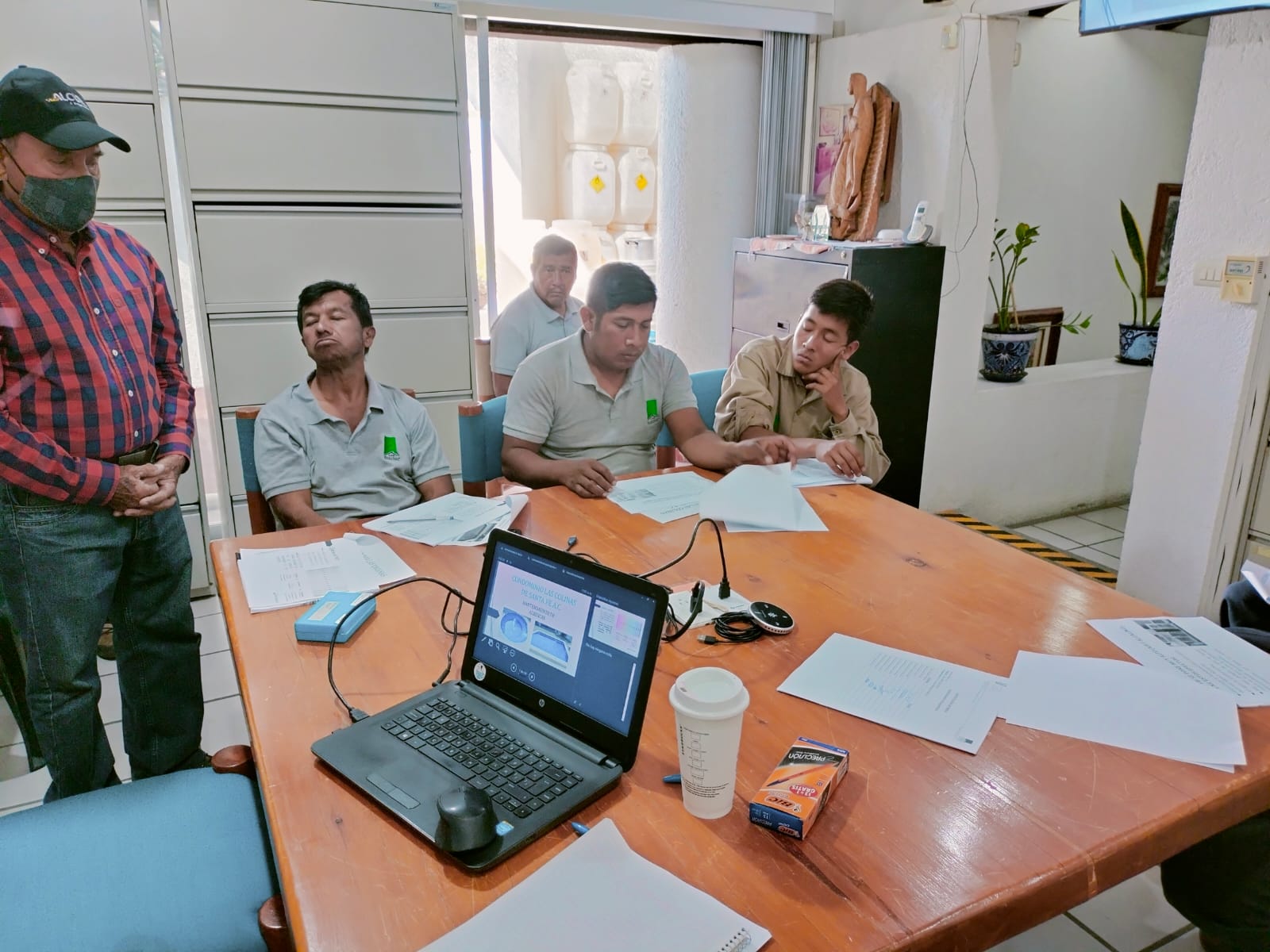 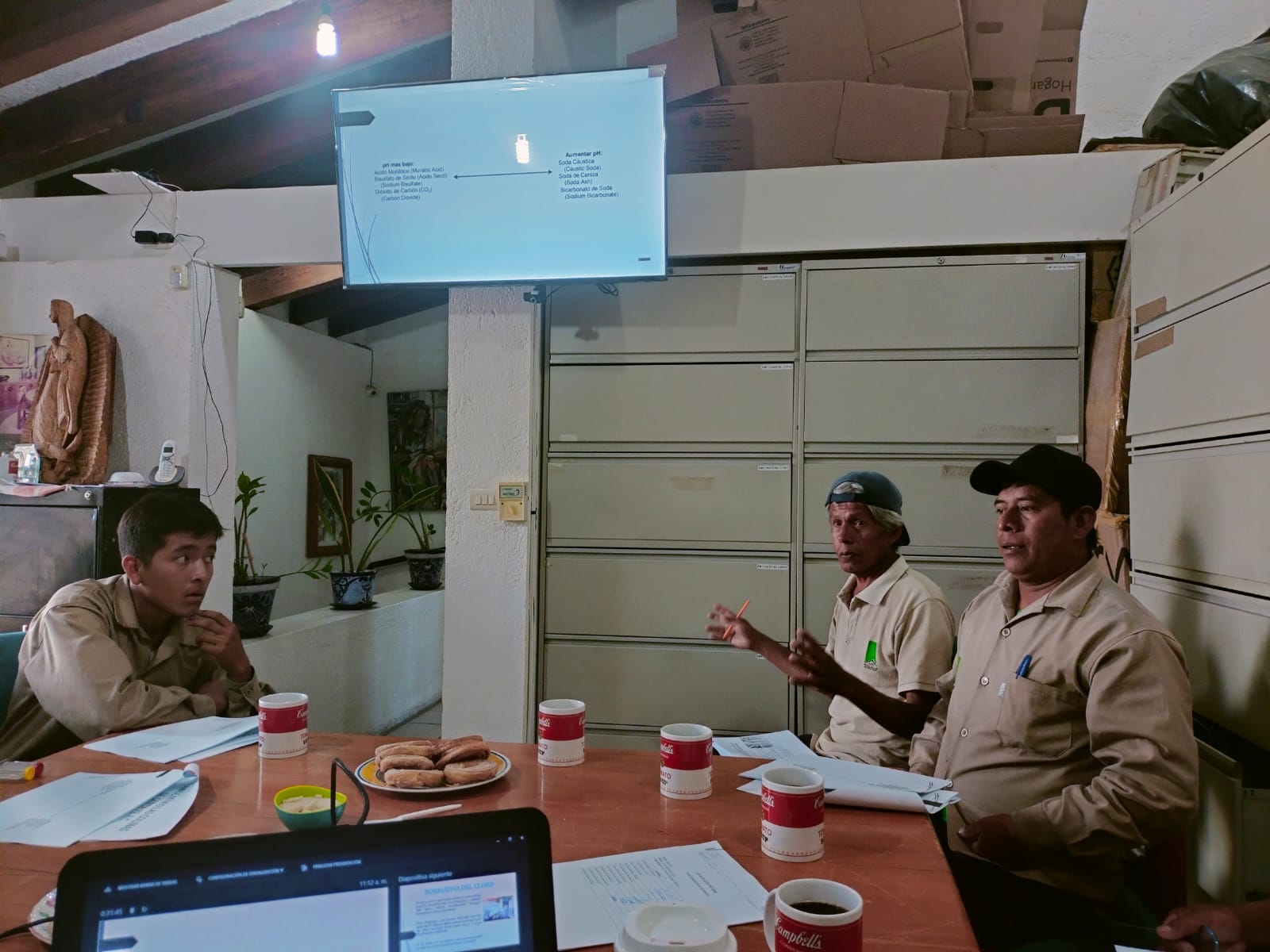 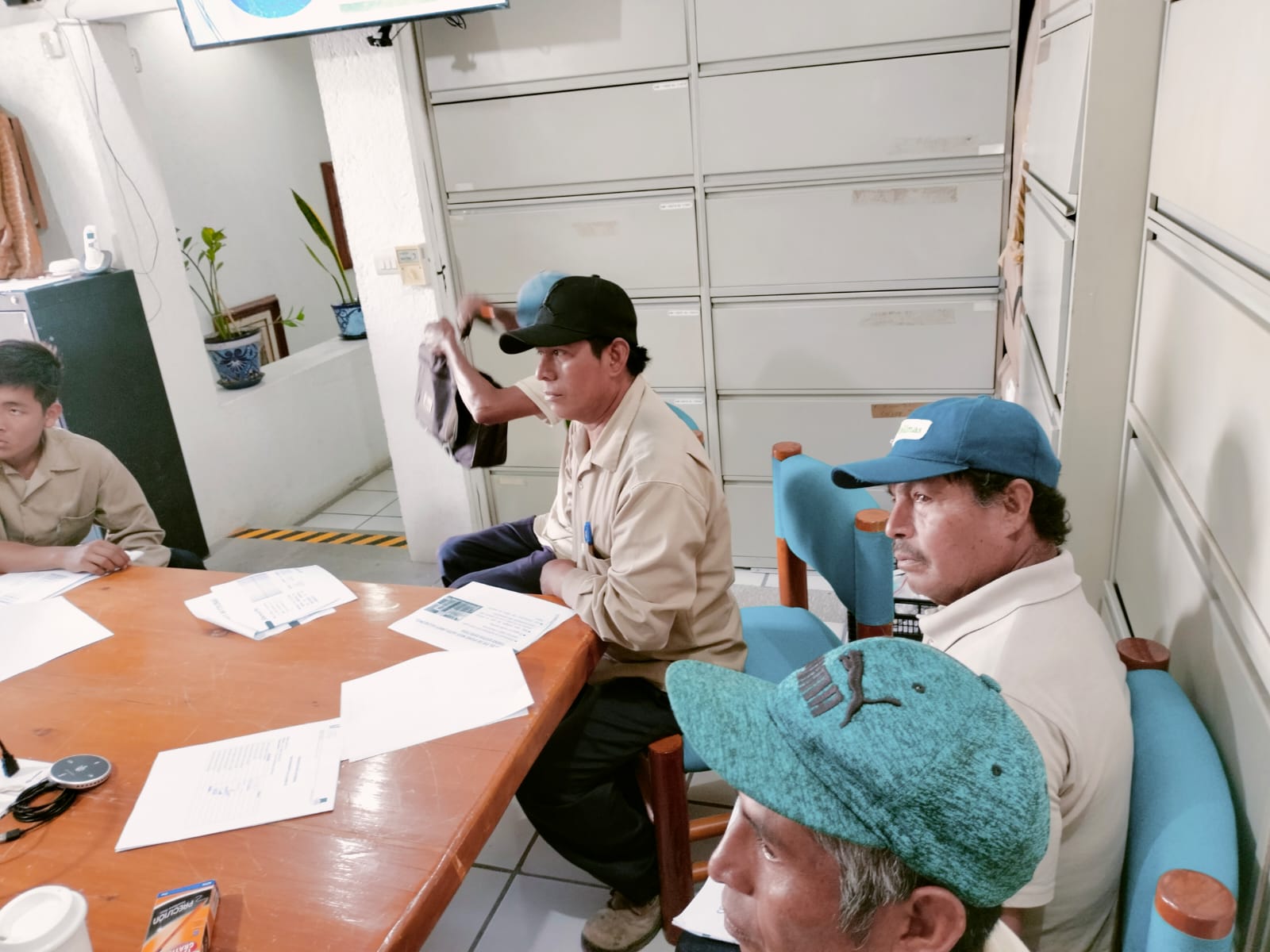 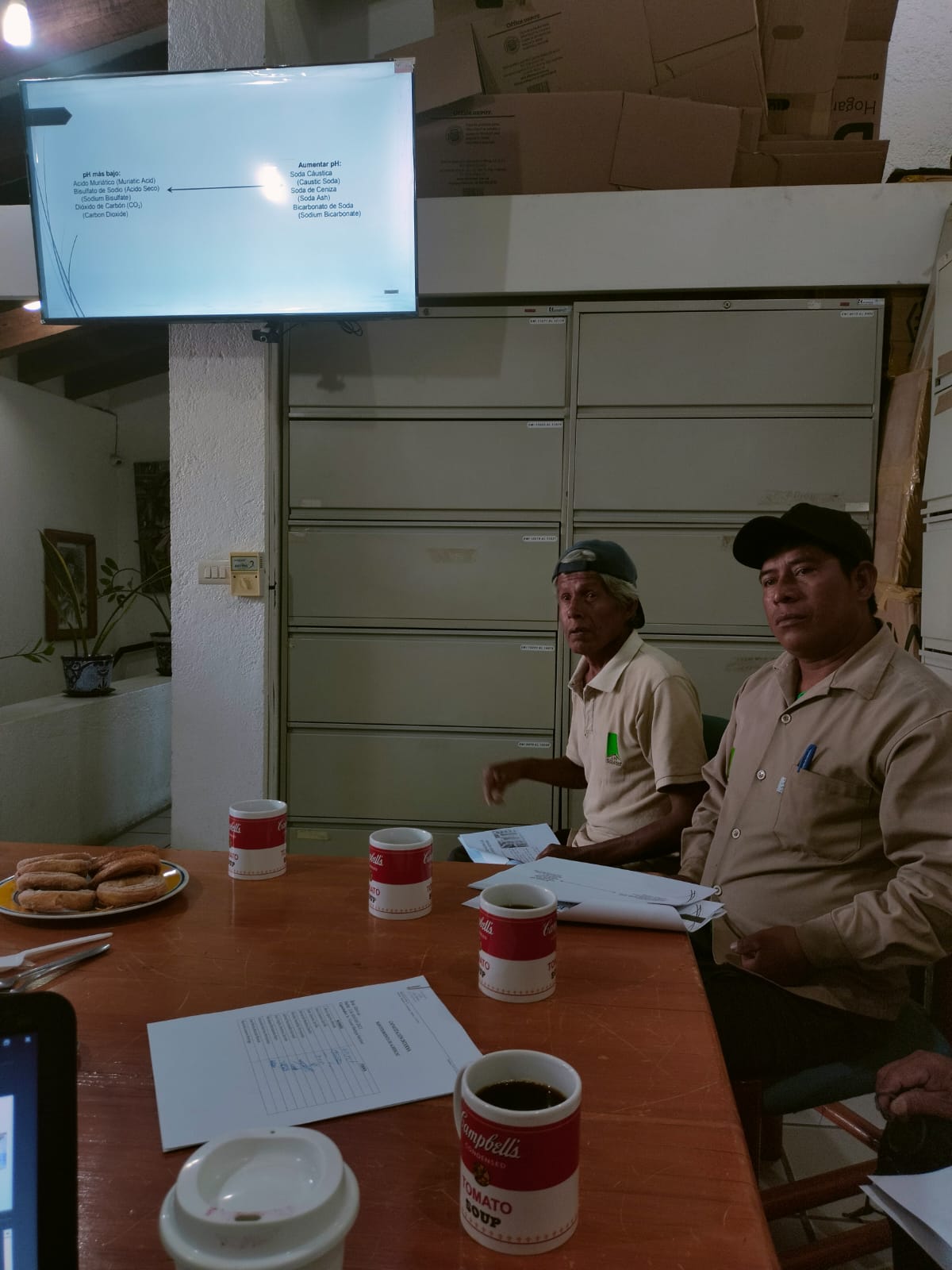 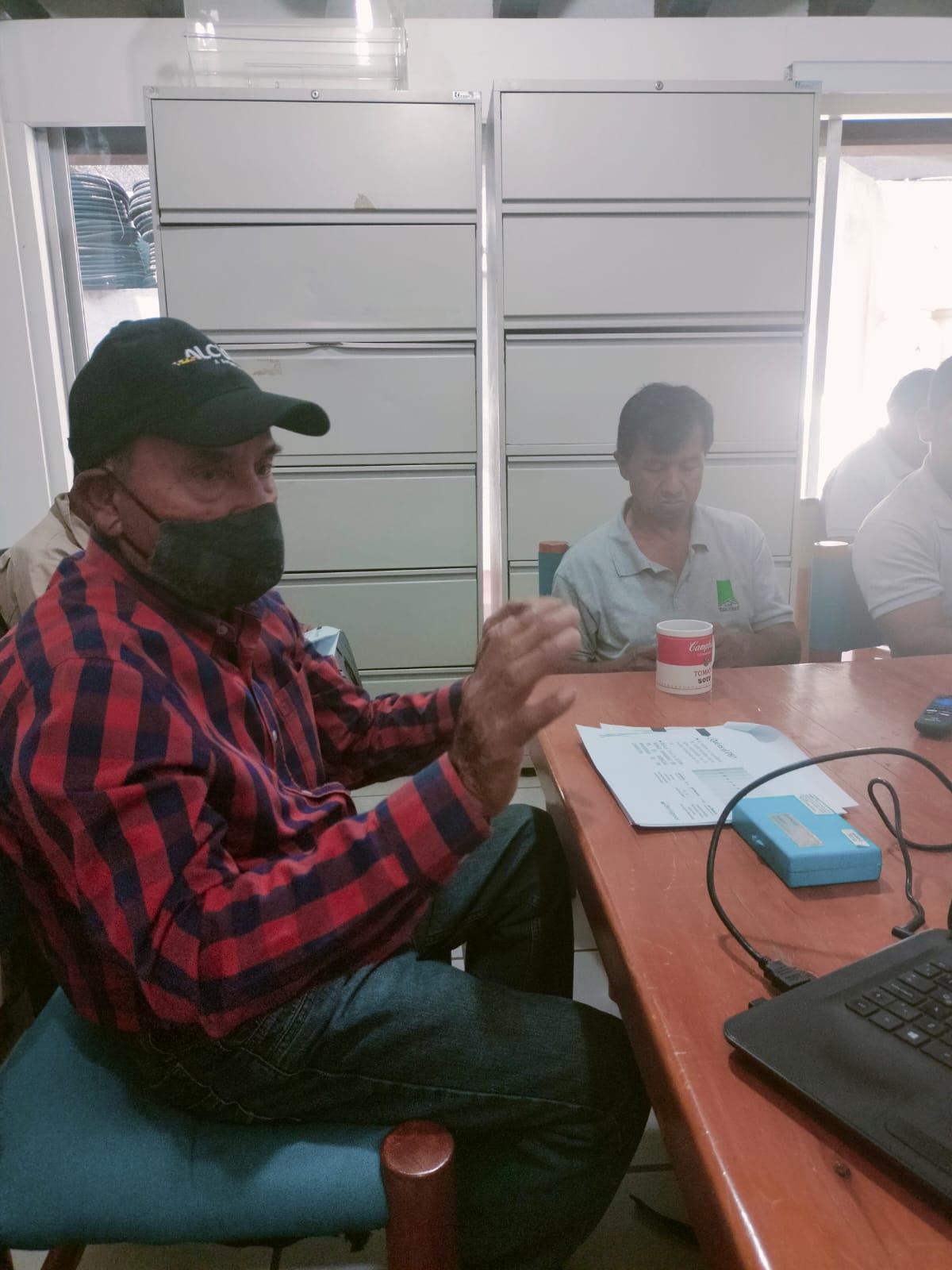 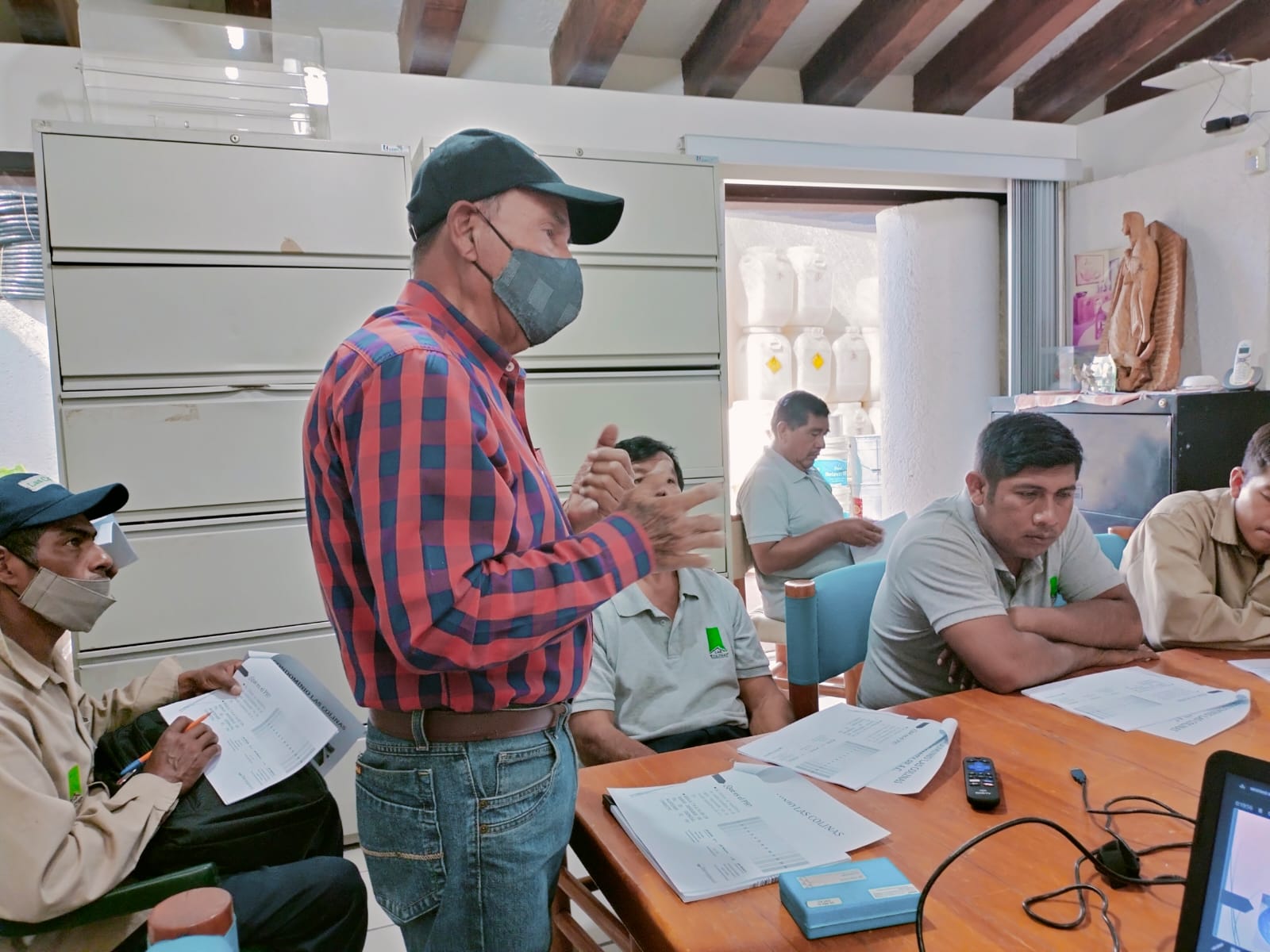 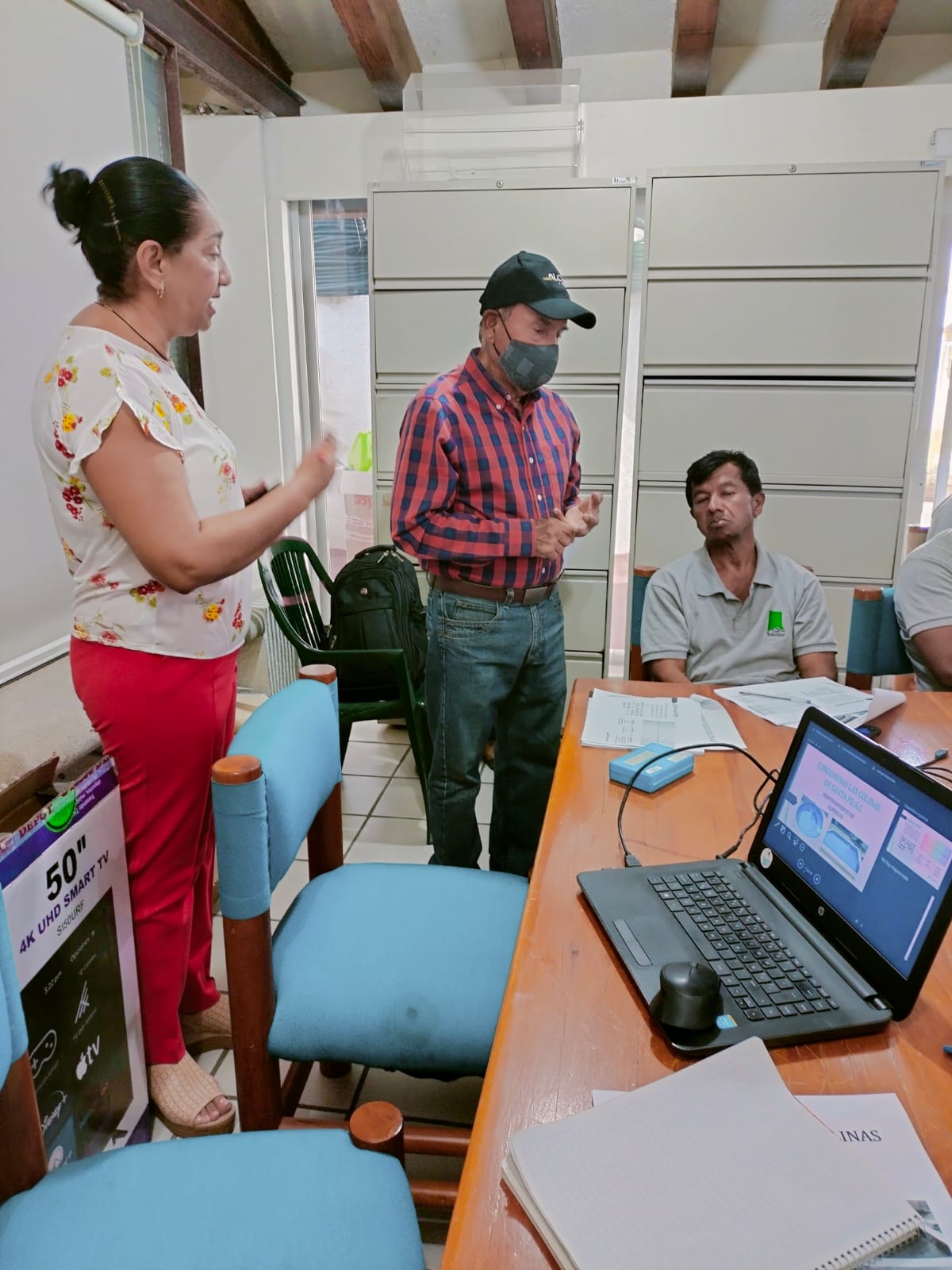 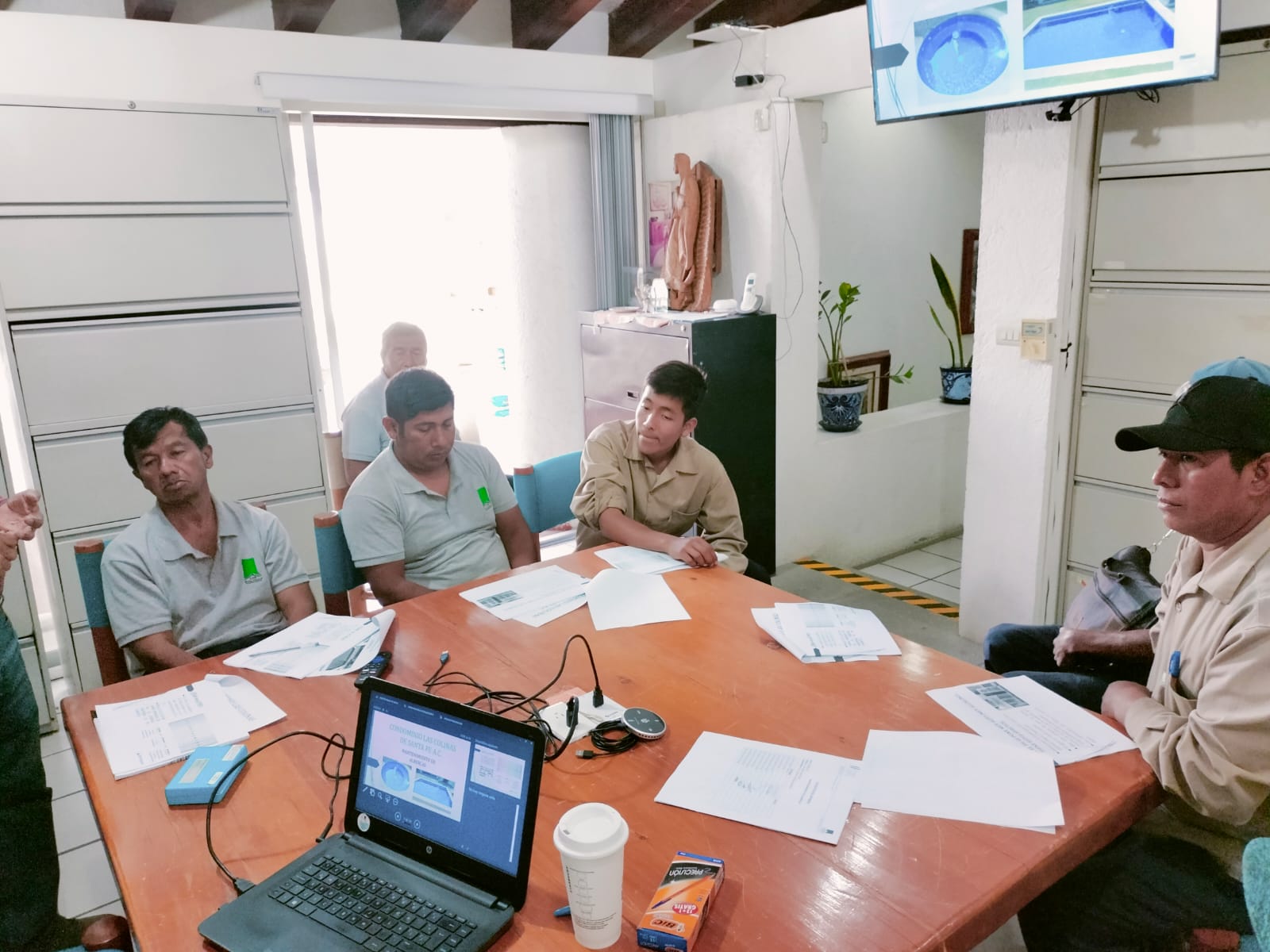 CONVIVIENDO CON LA FAUNA DEL LUGAR
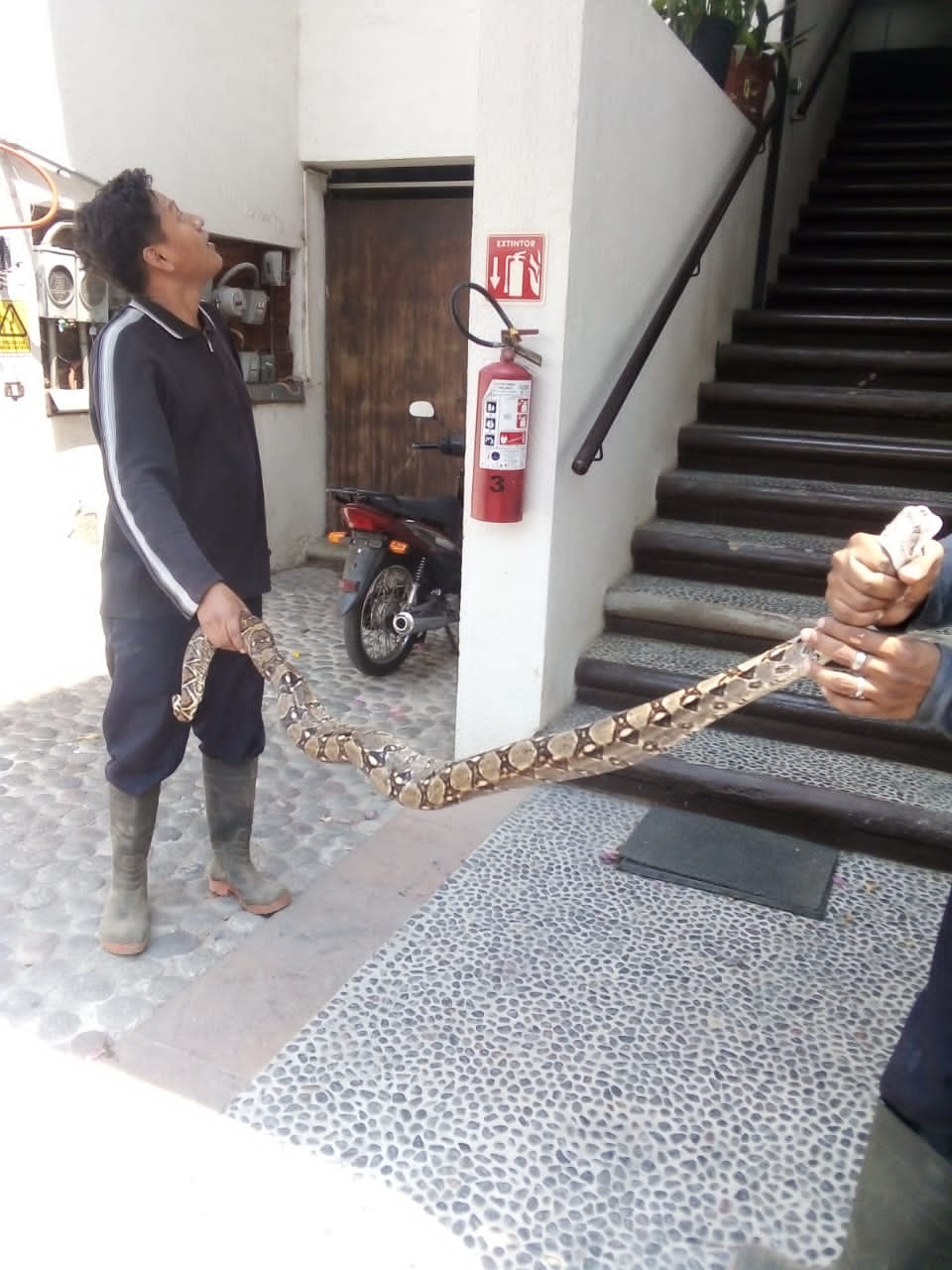 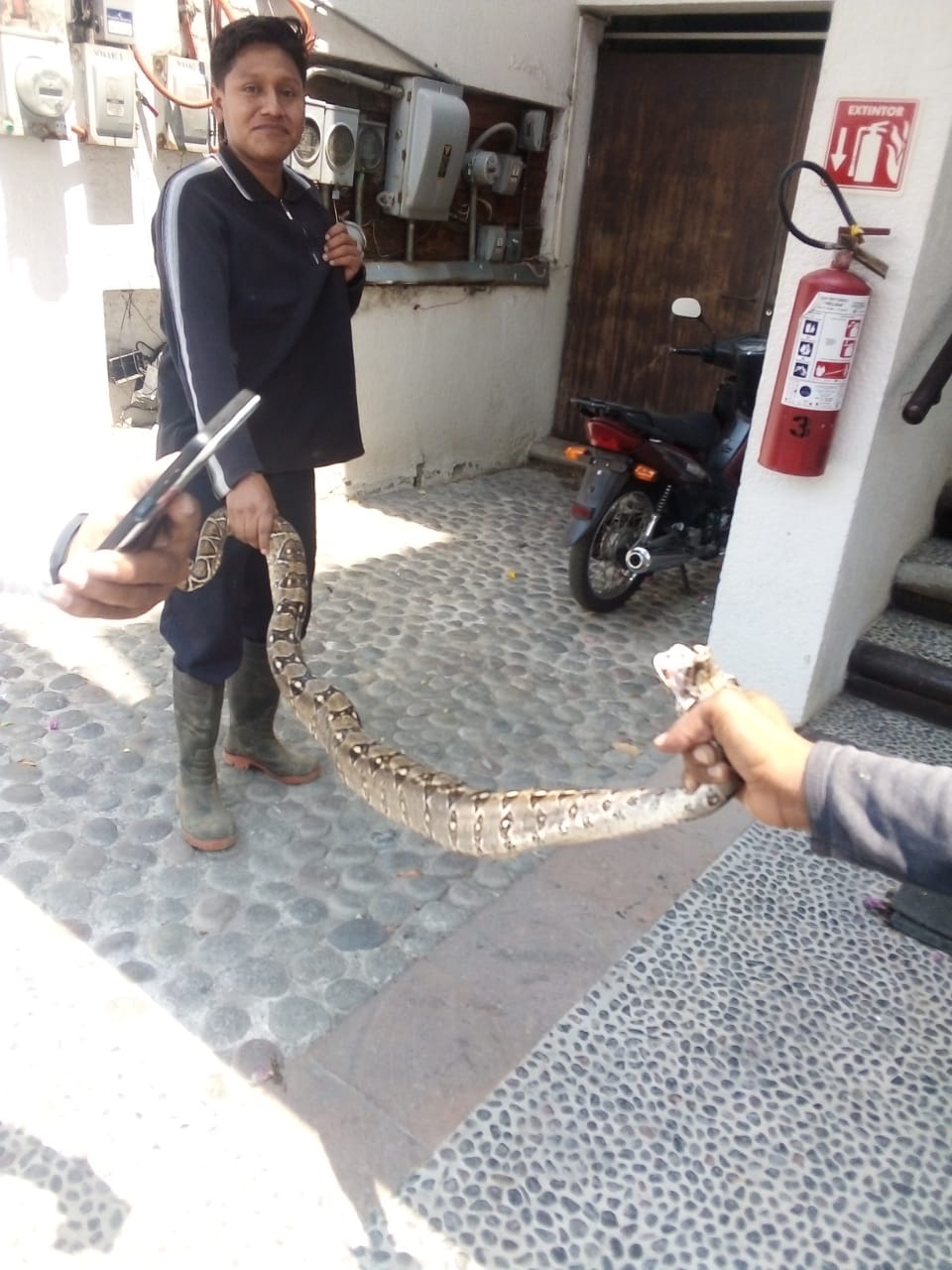 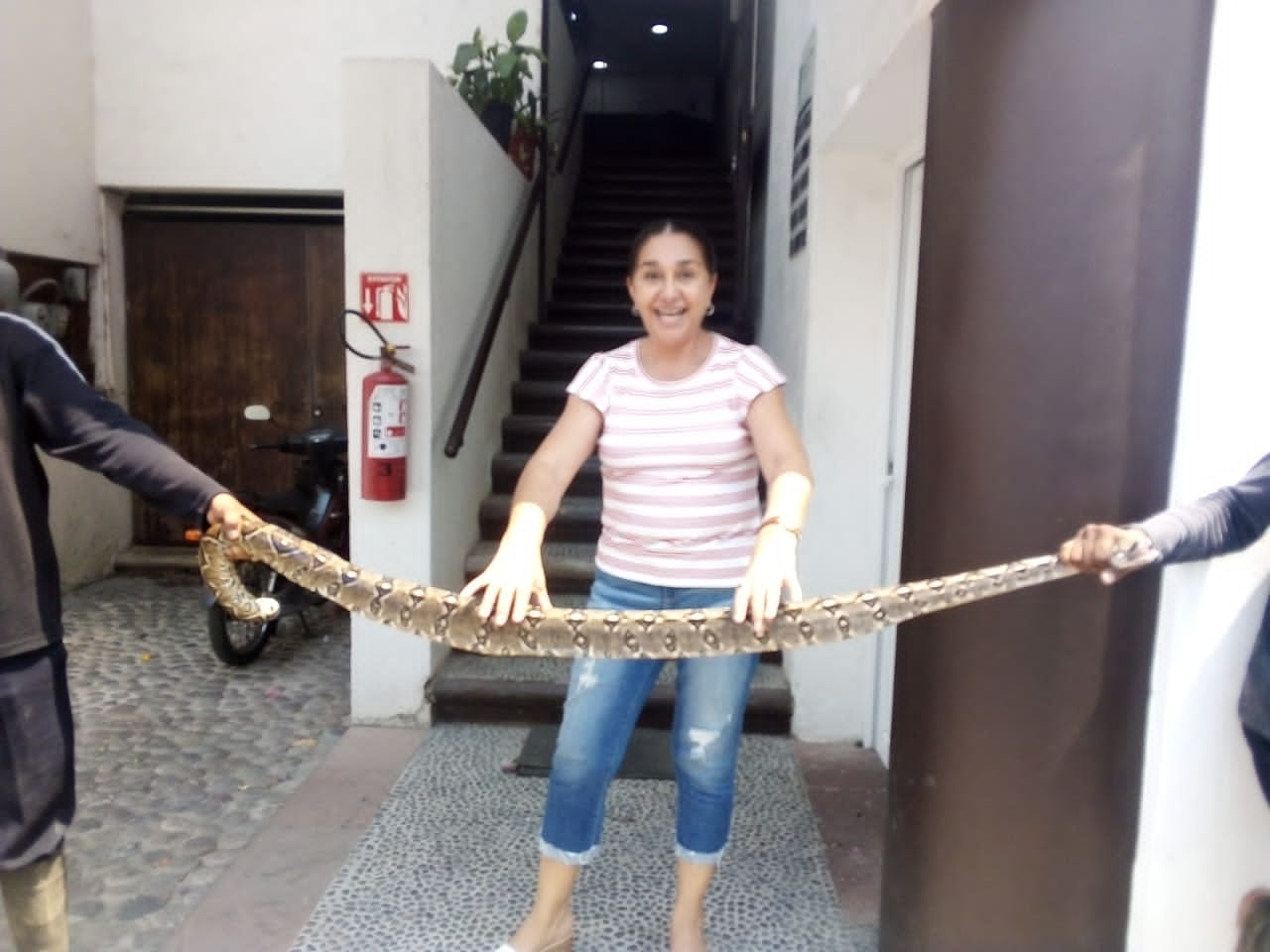 TRABAJOS DE MANTENIMIENTO PLANTA TRATADORA
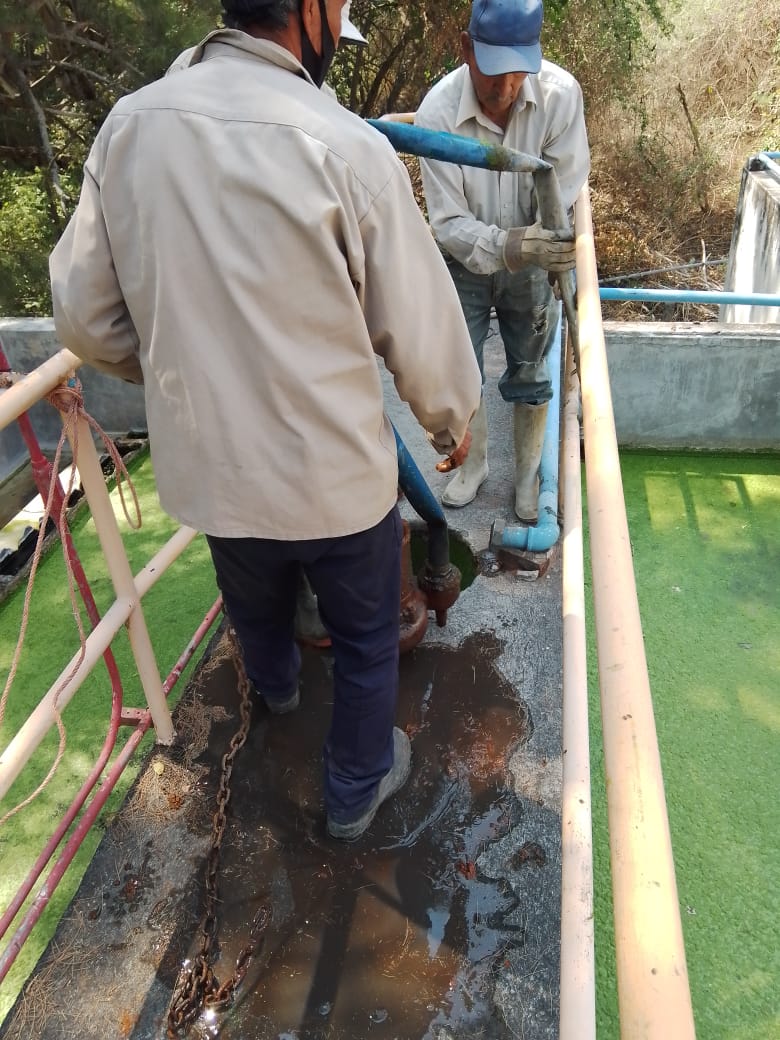 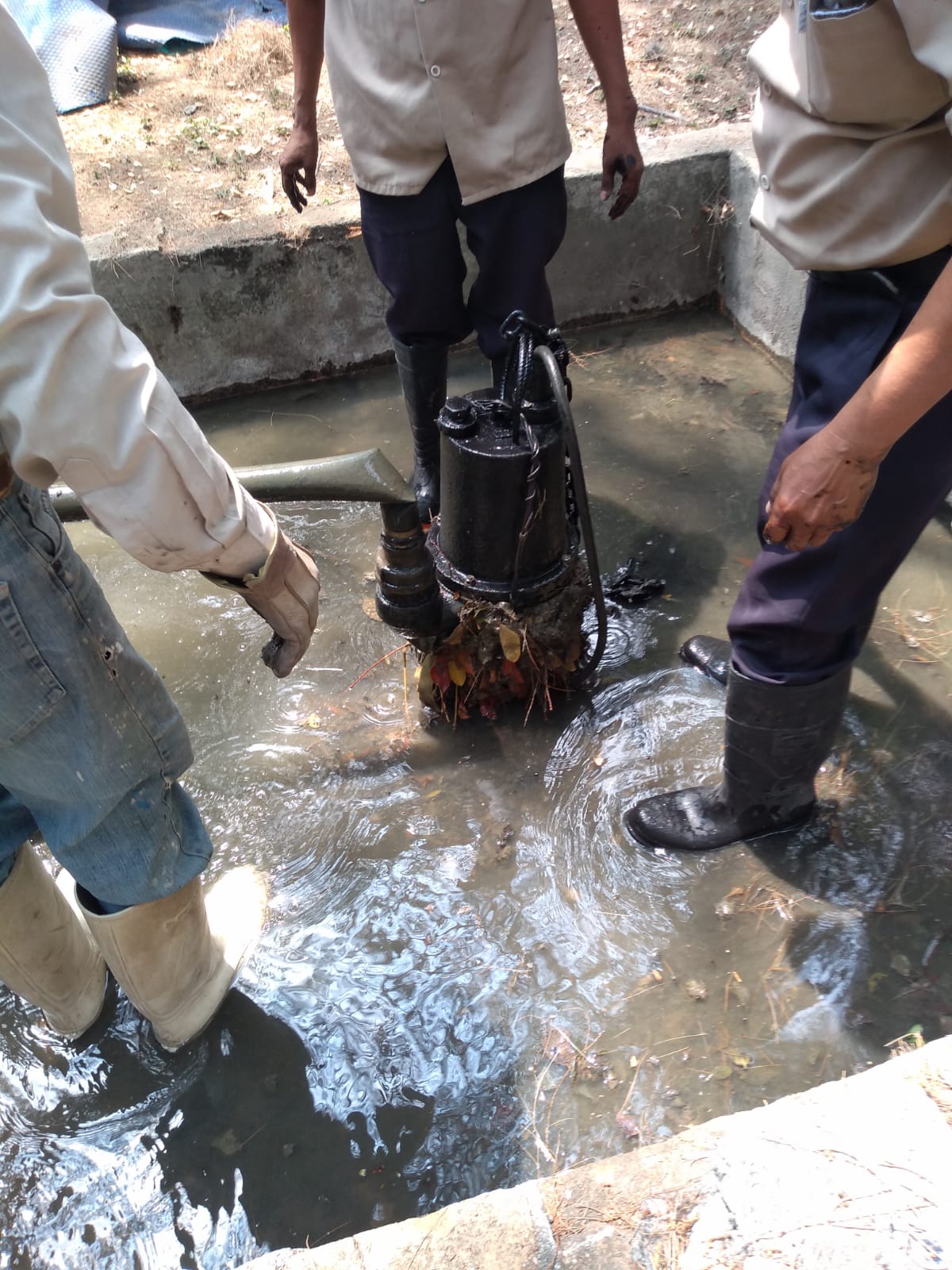 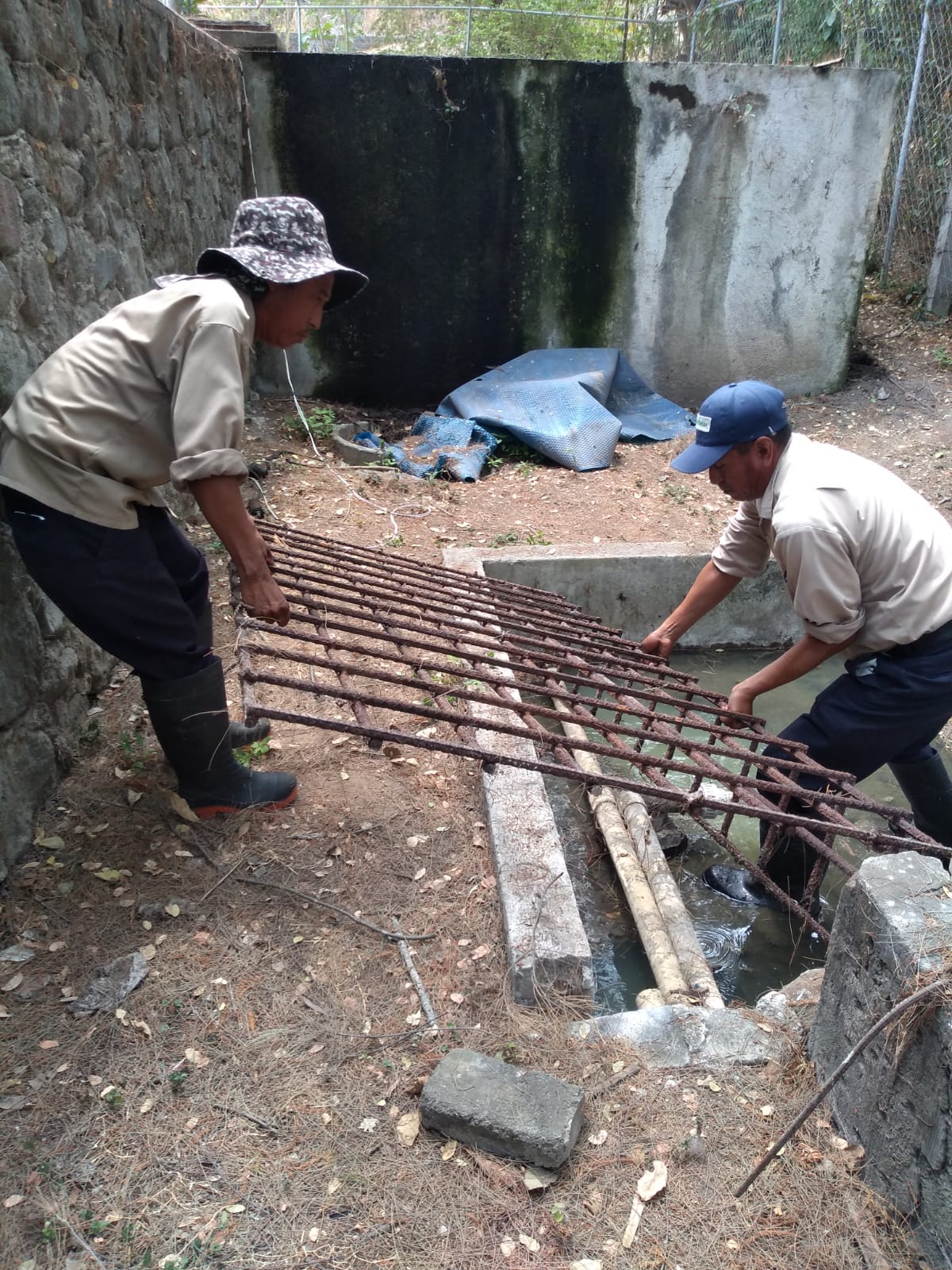 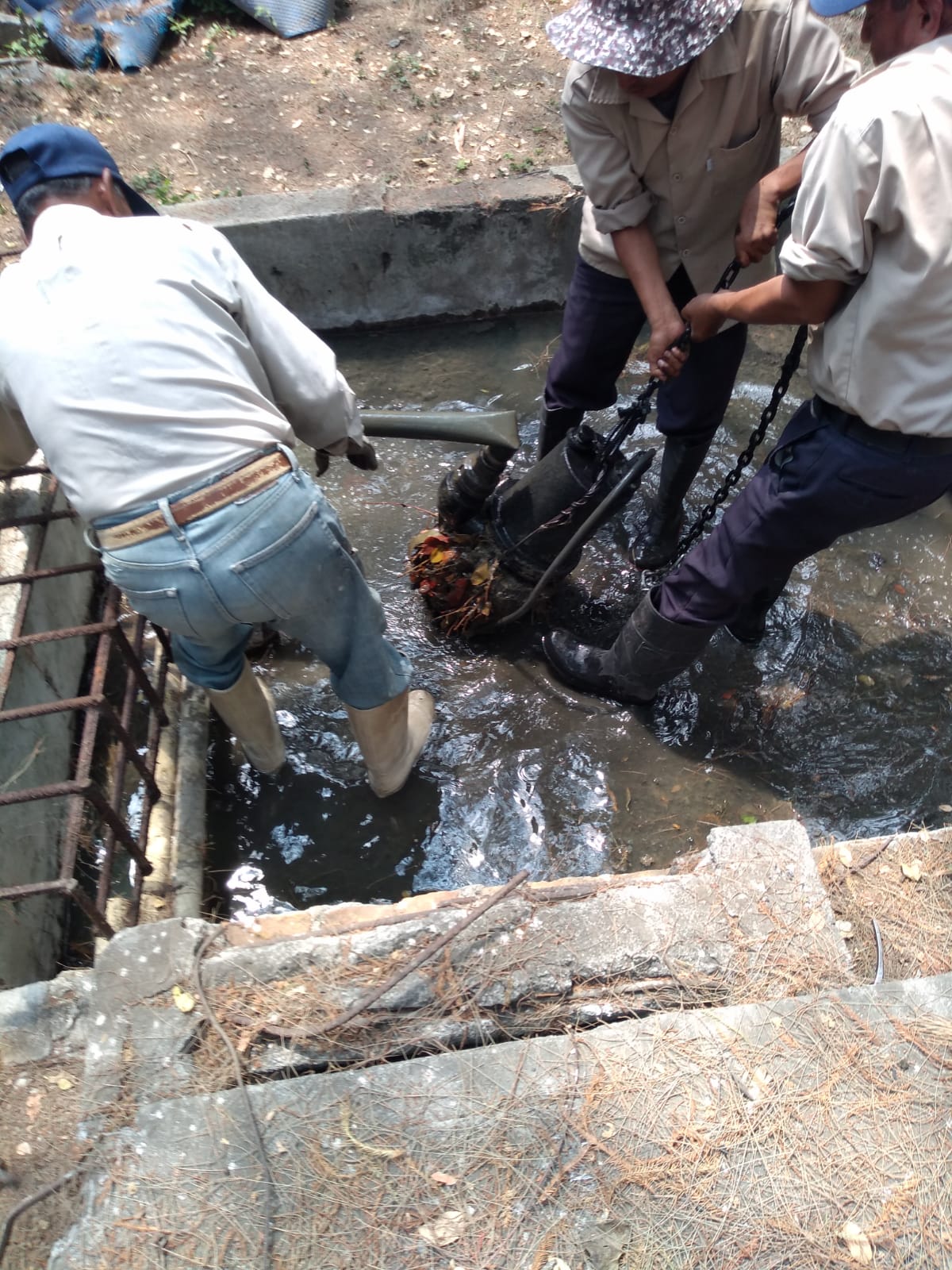 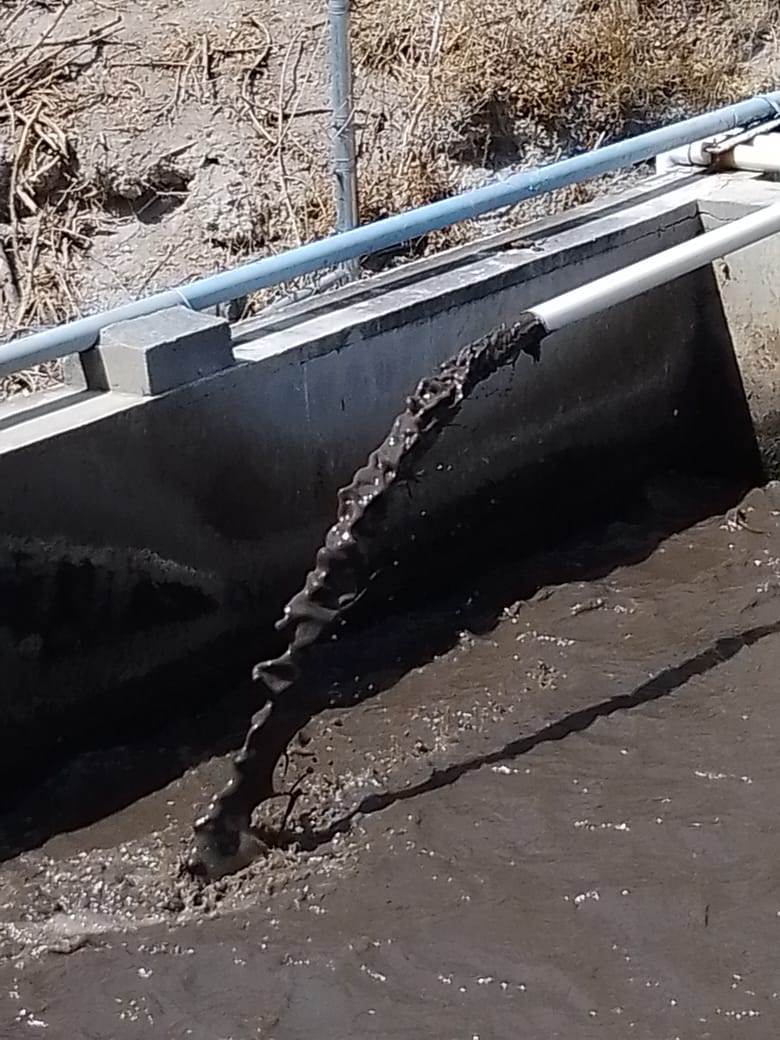 PARA VER EL VIDEO TOCAR LA FOTOGRAFIA
INGRESOS   
ABRIL 2023
*EN LOS RUBROS COLOR NEGRO EXISTE APORTACION PERO NO SE ANEXO PARA LA REPRESENTACION GRAFICA, PARA ACLARACIONES VEASE EL REPORTE DEL BALANCE DE ACTIVIDADES.
GASTOS ABRIL 2023
BALANCE GENERAL
ABRIL DEL 2023
EN PORCENTAJES